Organic Chemistry
Third Edition
David Klein
Chapter 15
Nuclear Magnetic Resonance Spectroscopy
Copyright © 2017 John Wiley & Sons, Inc. All rights reserved.
Klein, Organic Chemistry 3e
15.1 Intro to NMR Spectroscopy
Nuclear Magnetic Resonance (NMR) spectroscopy may be the most powerful method of gaining structural information about organic compounds

NMR involves an interaction between electromagnetic radiation (light) and the nucleus of an atom

We will focus on C and H nuclei for analysis of organic compounds, for obvious reasons

The structure (connectivity) of a molecule affects how the radiation interacts with each nucleus in the molecule
Copyright © 2017 John Wiley & Sons, Inc. All rights reserved.
15-2
Klein, Organic Chemistry 3e
15.1 Intro to NMR Spectroscopy
Protons and neutrons in a nucleus behave as if they are spinning
If an atom has an odd number of protons and/or odd number of neutrons, it will have net nuclear spin

Examples: 

The spinning charge in the nucleus creates a magnetic moment

Magnetic moment = magnetic field
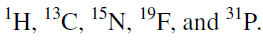 Copyright © 2017 John Wiley & Sons, Inc. All rights reserved.
15-3
Klein, Organic Chemistry 3e
15.1 Intro to NMR Spectroscopy
The magnetic moment exists perpendicular to the axis of nuclear spin
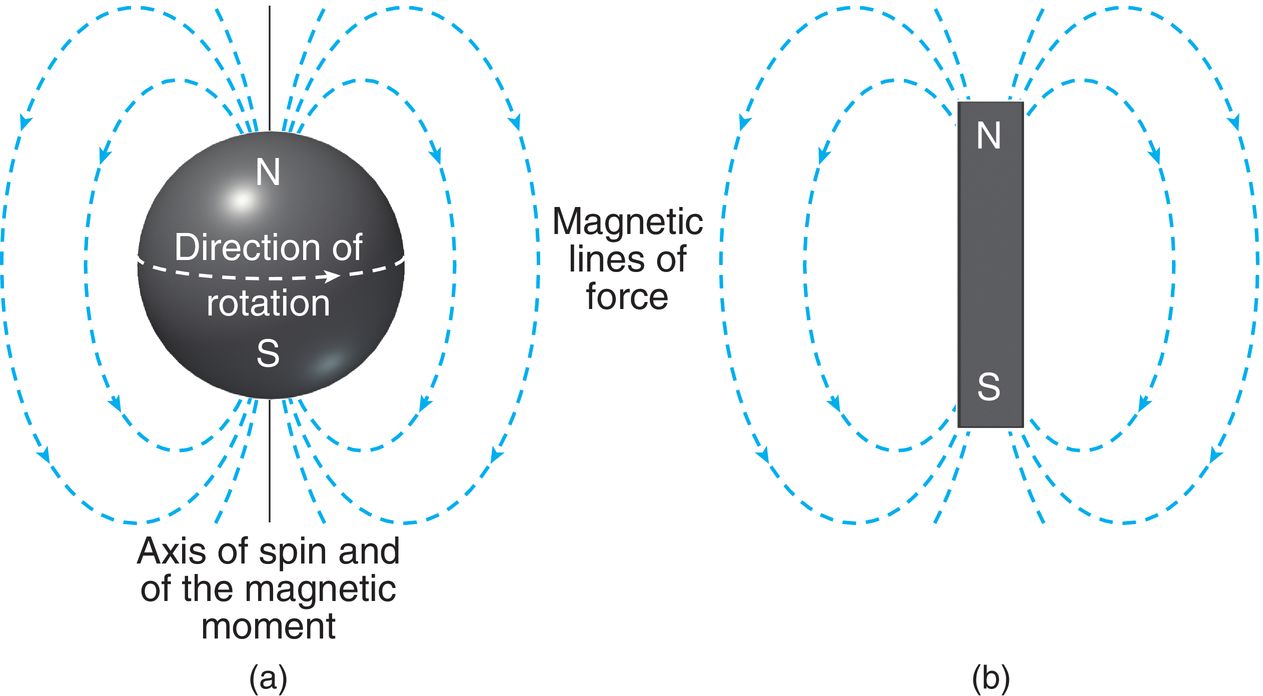 Copyright © 2017 John Wiley & Sons, Inc. All rights reserved.
15-4
Klein, Organic Chemistry 3e
15.1 Intro to NMR Spectroscopy
If the normally disordered magnetic moments of atoms are exposed to an external magnetic field (B0), their magnetic moments will align with the field, or against the field:
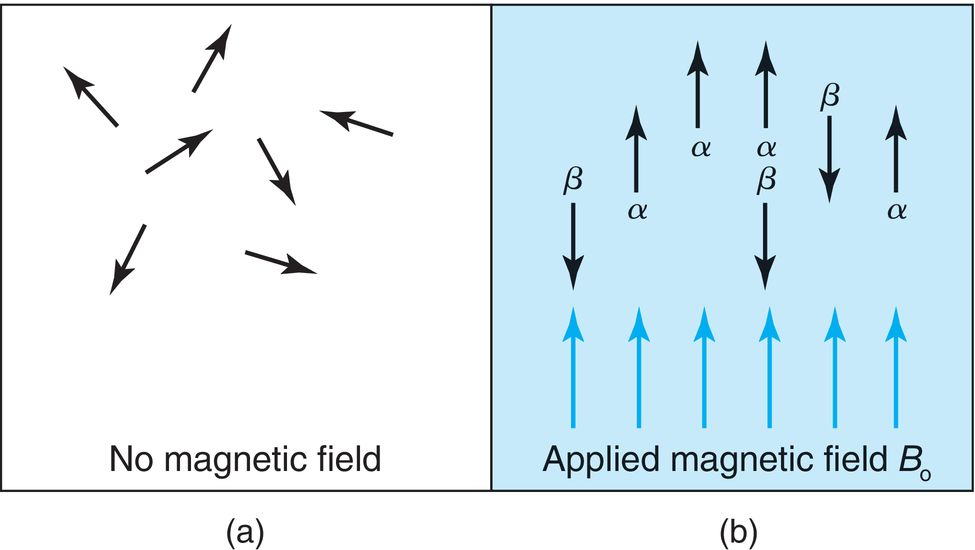 Copyright © 2017 John Wiley & Sons, Inc. All rights reserved.
15-5
Klein, Organic Chemistry 3e
15.1 Intro to NMR Spectroscopy
b spin state = opposing B0, higher energy spin state 
a spin state = aligned with B0, lower energy spin state
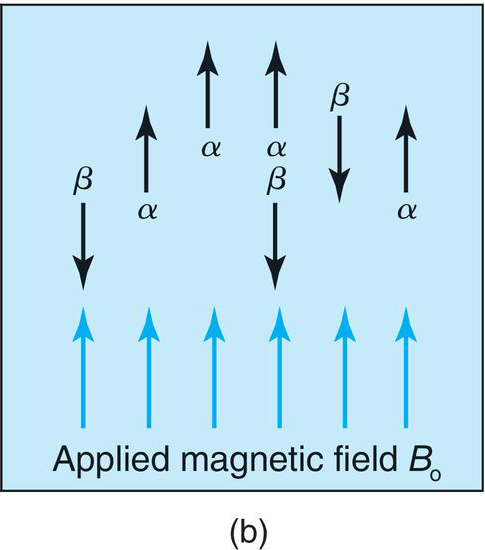 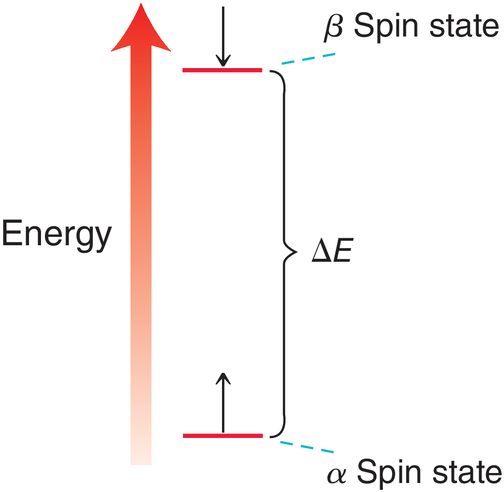 Copyright © 2017 John Wiley & Sons, Inc. All rights reserved.
15-6
Klein, Organic Chemistry 3e
15.1 Intro to NMR Spectroscopy
When an atom with an α spin state is exposed to radio waves with just the right energy (DE), the photons are absorbed and spin flips to the β spin state
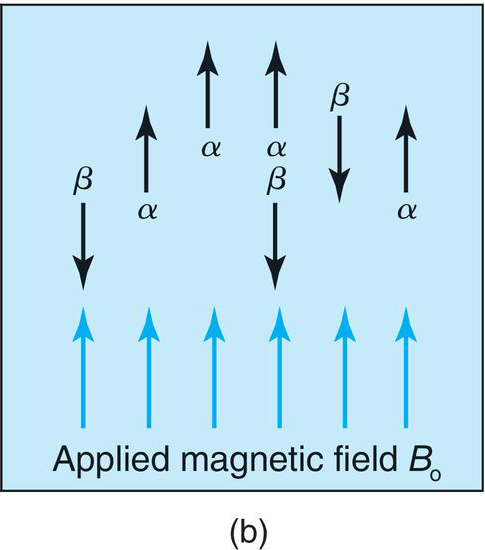 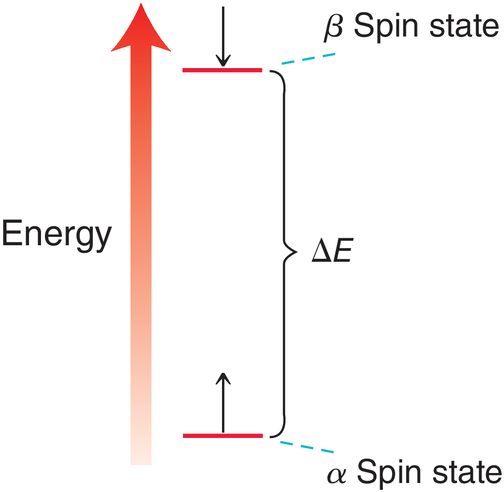 The stronger the magnetic field, the greater the energy gap
Copyright © 2017 John Wiley & Sons, Inc. All rights reserved.
15-7
Klein, Organic Chemistry 3e
15.1 Intro to NMR Spectroscopy
B0 causes electrons to circulate, inducing an opposing magnetic field (diamagnetism)

Nuclei then experience less B0, and are said to be shielded, requiring less energy to spin flip

Nuclei surrounded by less electron density are said to be deshielded
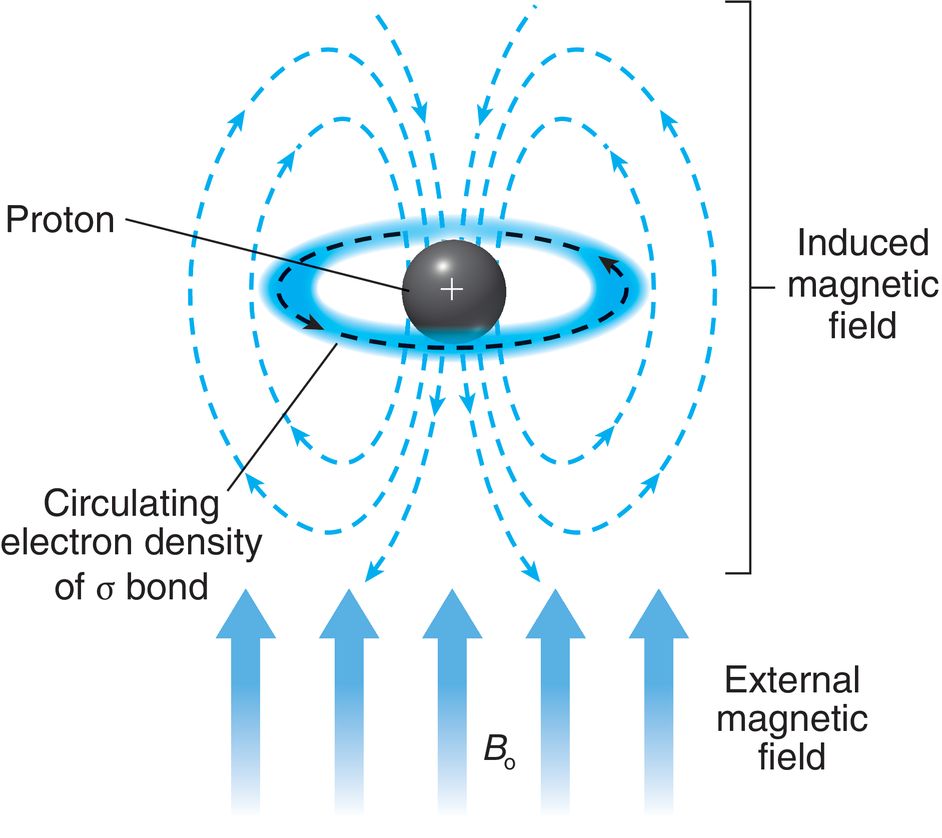 Copyright © 2017 John Wiley & Sons, Inc. All rights reserved.
15-8
Klein, Organic Chemistry 3e
15.1 Intro to NMR Spectroscopy
The amount of radio wave energy necessary for the α  β energy transition depends on the electronic environment for the atom

When the α spins are flipped to β spins, energy is absorbed, and the atoms are said to be in resonance

The use of the term, “resonance” here is totally different from when we are talking about electrons in molecular orbitals

The amount of energy required for each 1H to spin flip tells us about it’s electronic environment, and thus the structure of the compound.
Copyright © 2017 John Wiley & Sons, Inc. All rights reserved.
15-9
Klein, Organic Chemistry 3e
15.2 Acquiring a 1H NMR Spectrum
NMR requires a strong magnetic field (B0) and radio wave energy
The strength of the magnetic field affects the energy gap
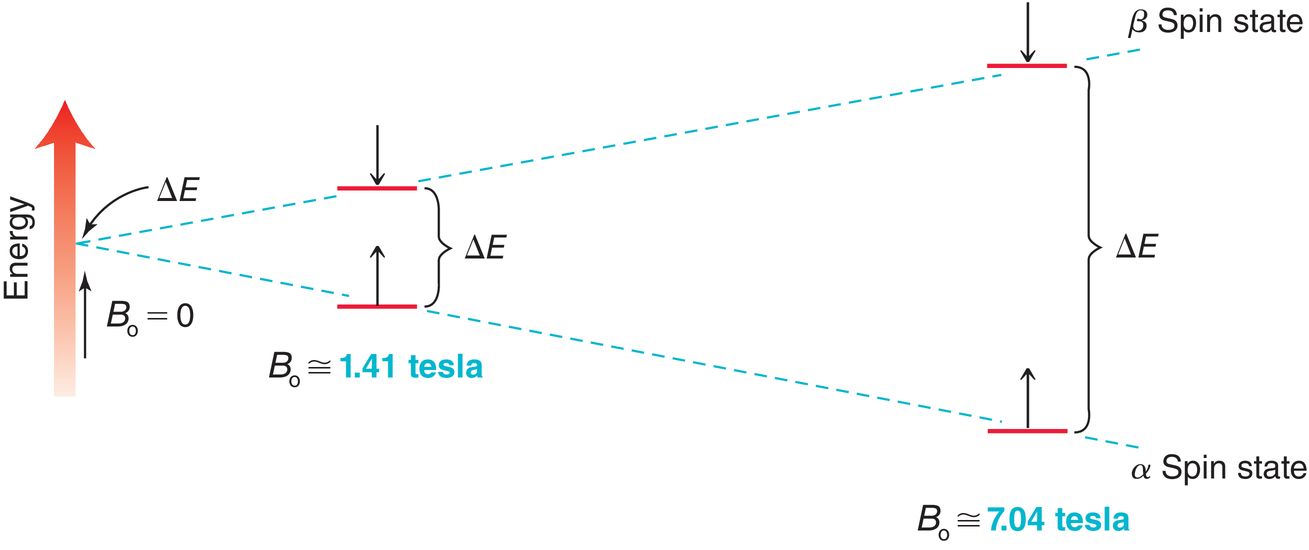 Copyright © 2017 John Wiley & Sons, Inc. All rights reserved.
15-10
Klein, Organic Chemistry 3e
15.2 Acquiring a 1H NMR Spectrum
The strong magnetic field is created when a high current is passed through a superconducting material at extremely low temperature (≈4 Kelvin)

The greater the current, the greater the magnetic field

Pulsed Fourier-transform spectrometer: a brief pulse of radio energy (all relevant wavelengths) is used to excite the sample

Each of the atoms is excited and then relaxes, emitting energy

The emitted energy is recorded as a free induction decay (FID)
Copyright © 2017 John Wiley & Sons, Inc. All rights reserved.
15-11
Klein, Organic Chemistry 3e
15.2 Acquiring a 1H NMR Spectrum
The FID contains all of the information for each atom
A mathematical treatment called a Fourier-transform separates the signals so an individual signal can be observed for each atom that was excited
Often multiple FIDs are taken and averaged together

Before analysis, NMR samples must be prepared neat or in a liquid solution (deuterated solvent) and placed in a small NMR tube

The sample is placed into the magnetic field and the tube is spun at a high rate to average magnetic 
	field variations or tube imperfections
Copyright © 2017 John Wiley & Sons, Inc. All rights reserved.
15-12
Klein, Organic Chemistry 3e
15.2 Acquiring a 1H NMR Spectrum
Deuterated solvents must be used (no H’s)
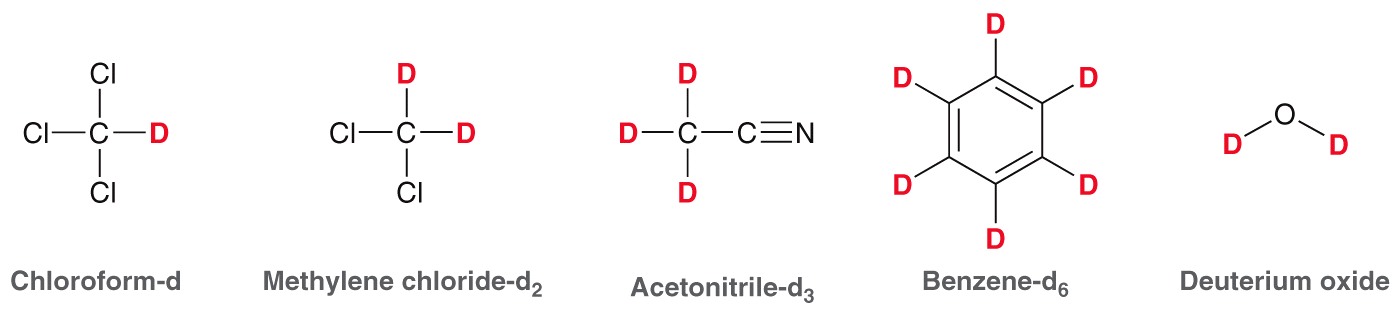 the sample is generally at room temp when collecting the HNMR spectrum
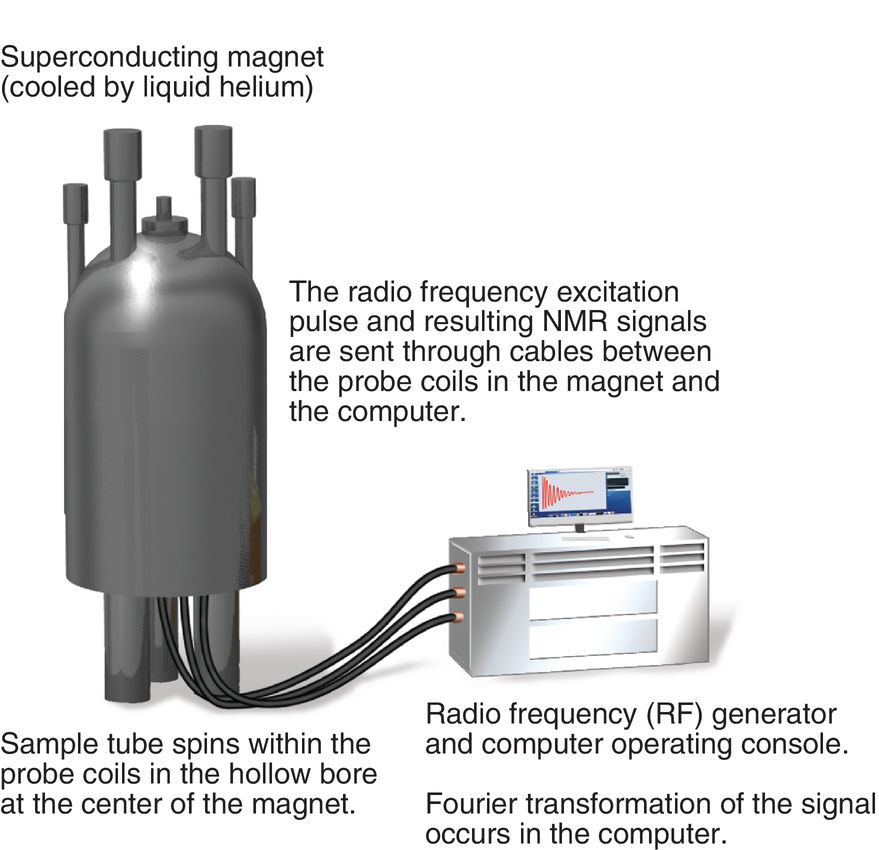 Copyright © 2017 John Wiley & Sons, Inc. All rights reserved.
15-13
Klein, Organic Chemistry 3e
15.3 Characteristics of a 1H NMR Spectrum
NMR spectra contain a lot of structural information
Number of signals
Signal location (chemical shift)
Signal intensity (area under the signal)
Signal shape (splitting pattern)
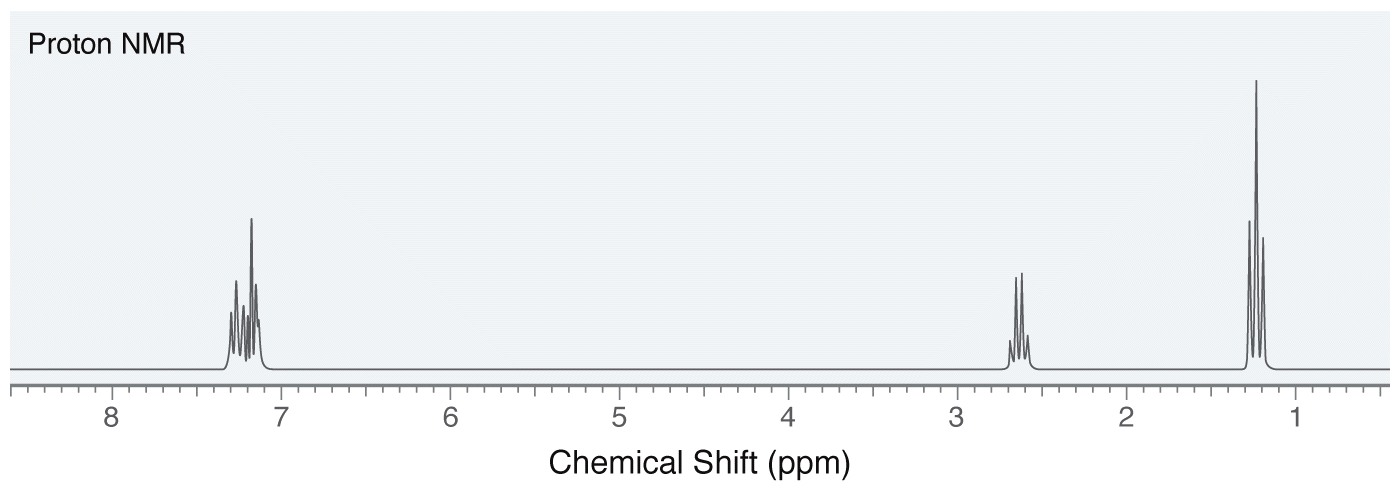 Copyright © 2017 John Wiley & Sons, Inc. All rights reserved.
15-14
Klein, Organic Chemistry 3e
15.4 Number of Signals
The number of signals in a 1H NMR spectrum indicates the number of different kinds of protons in a compound

Identical protons are chemically equivalent.  Such protons fall into the category of being either homotopic or enantiotopic

Homotopic protons: if the molecule has an axis of rotational symmetry that allows one proton to be rotated onto the other without changing the molecule
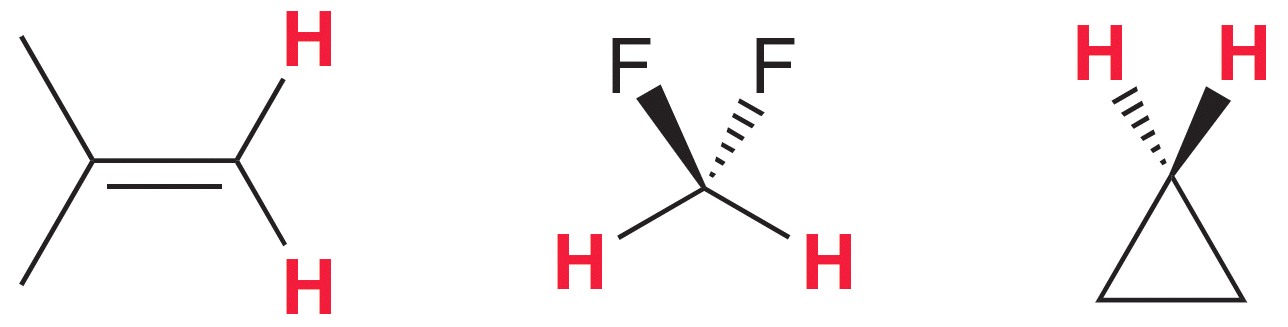 Copyright © 2017 John Wiley & Sons, Inc. All rights reserved.
15-15
Klein, Organic Chemistry 3e
15.4 Number of Signals
Another test for homotopic protons is to replace the protons one at a time with another atom







If the resulting compounds are identical, then the protons that you replaced are homotopic
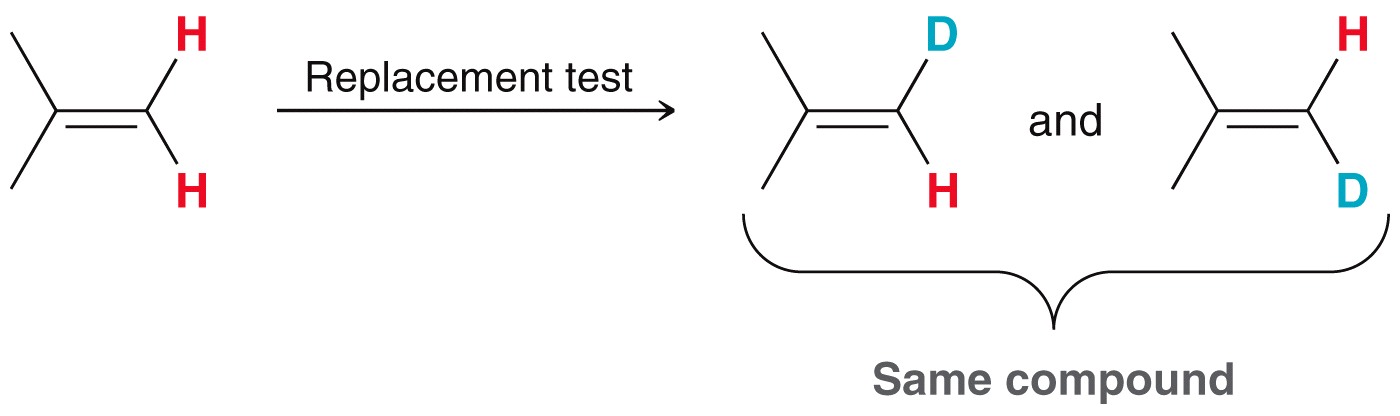 Copyright © 2017 John Wiley & Sons, Inc. All rights reserved.
15-16
Klein, Organic Chemistry 3e
15.4 Number of Signals
Enantiotopic protons: if the molecule has a plane of reflection that makes one proton the mirror image of the other
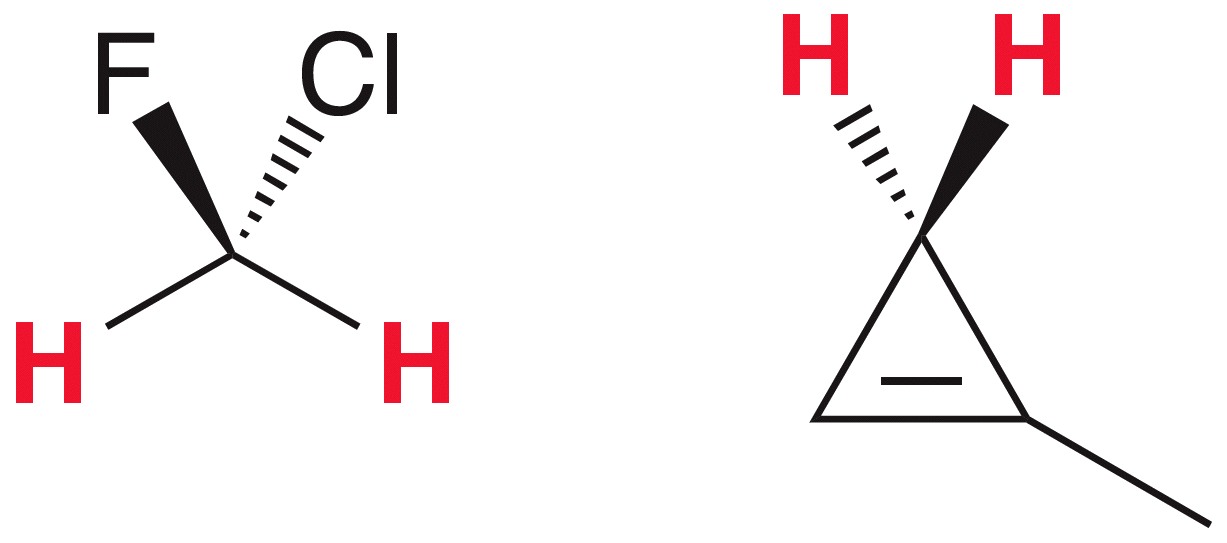 Copyright © 2017 John Wiley & Sons, Inc. All rights reserved.
15-17
Klein, Organic Chemistry 3e
15.4 Number of Signals
The replacement test is universal
It will work to identify any equivalents protons whether they are homotopic or enantiotopic






If the resulting compounds are enantiomers, then the protons that you replaced are enantiotopic
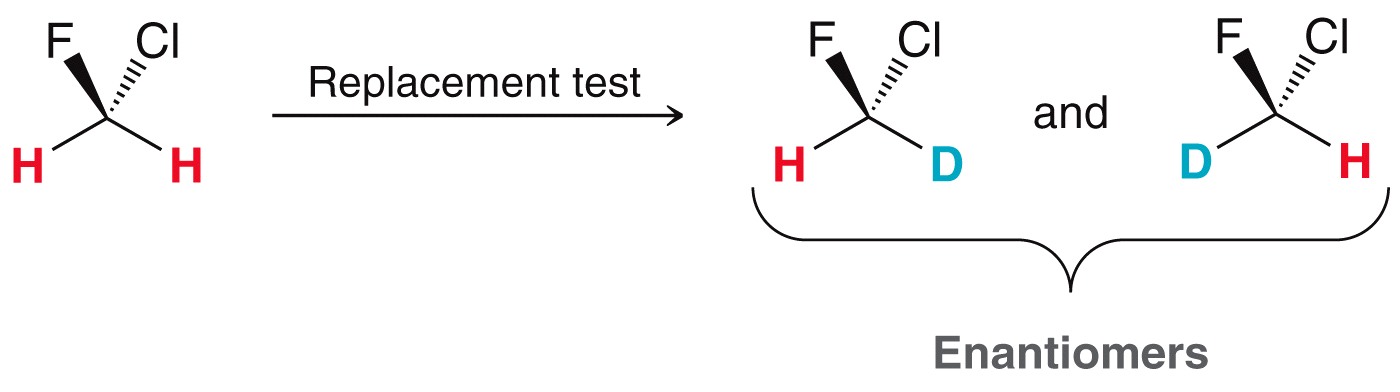 Copyright © 2017 John Wiley & Sons, Inc. All rights reserved.
15-18
Klein, Organic Chemistry 3e
15.4 Number of Signals
To determine if protons are equivalent, look for rotational symmetry.
If none is found, then look for a plane of symmetry
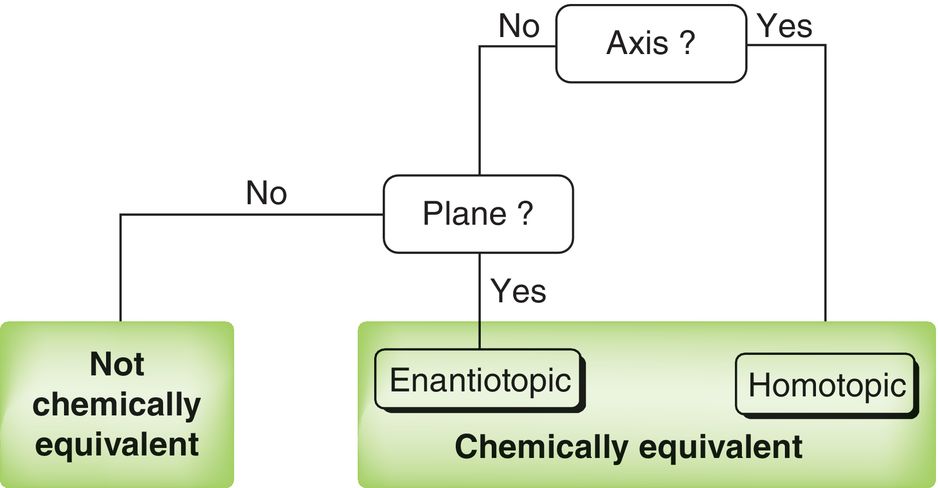 Copyright © 2017 John Wiley & Sons, Inc. All rights reserved.
15-19
Klein, Organic Chemistry 3e
15.4 Number of Signals
The replacement test produces diastereomers:







These protons are called diastereotopic, and not chemically equivalent

Practice with SkillBuilder 15.1
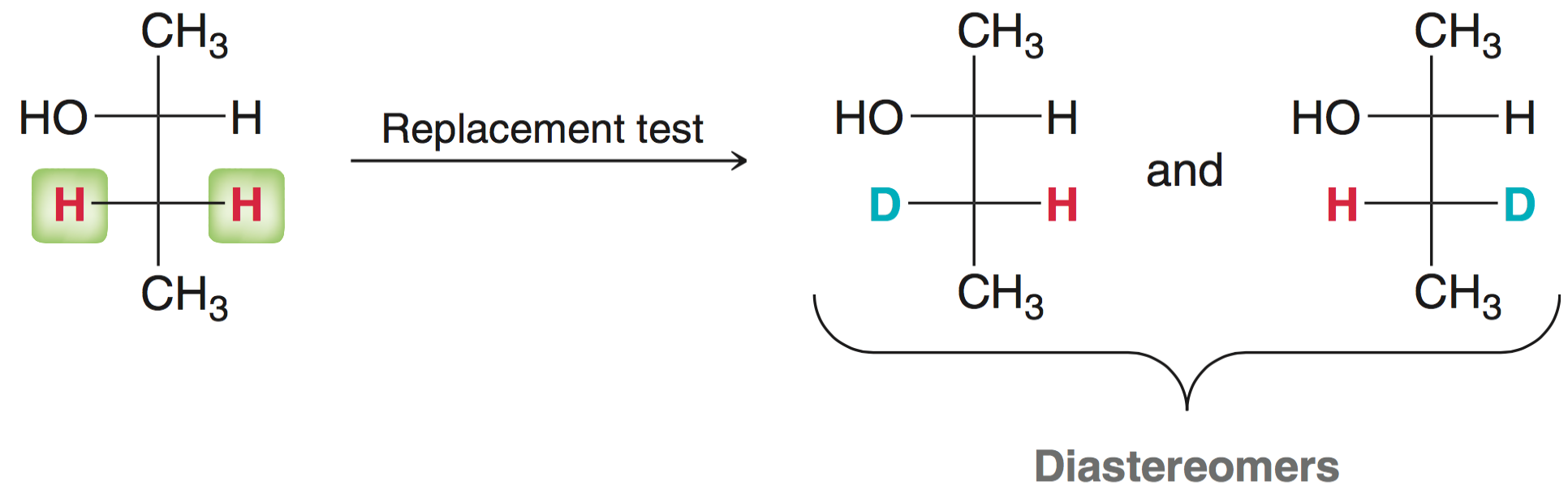 Copyright © 2017 John Wiley & Sons, Inc. All rights reserved.
15-20
Klein, Organic Chemistry 3e
15.4 Number of Signals
If the protons are neither homotopic nor enantiotopic, then the are NOT chemically equivalent

Consider the indicated H’s below, in 2-butanol:






These protons cannot be interchanged by rotational symmetry or reflectional symmetry
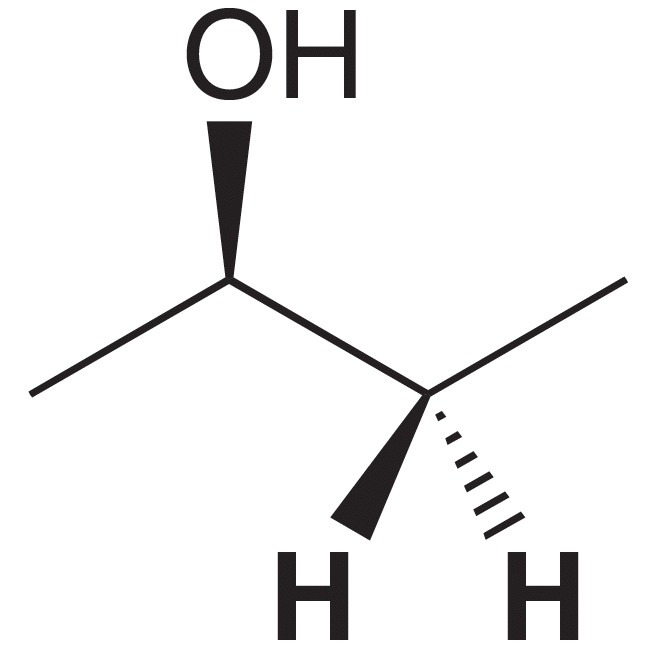 Copyright © 2017 John Wiley & Sons, Inc. All rights reserved.
15-21
Klein, Organic Chemistry 3e
15.4 Number of Signals
There are some shortcuts you can take to identify how many signals you should see in the 1H NMR
The 2 protons on a CH2 group will be equivalent if there are NO chirality centers in the molecule
The 2 protons on a CH2 group will NOT be equivalent if there is a chirality center in the molecule
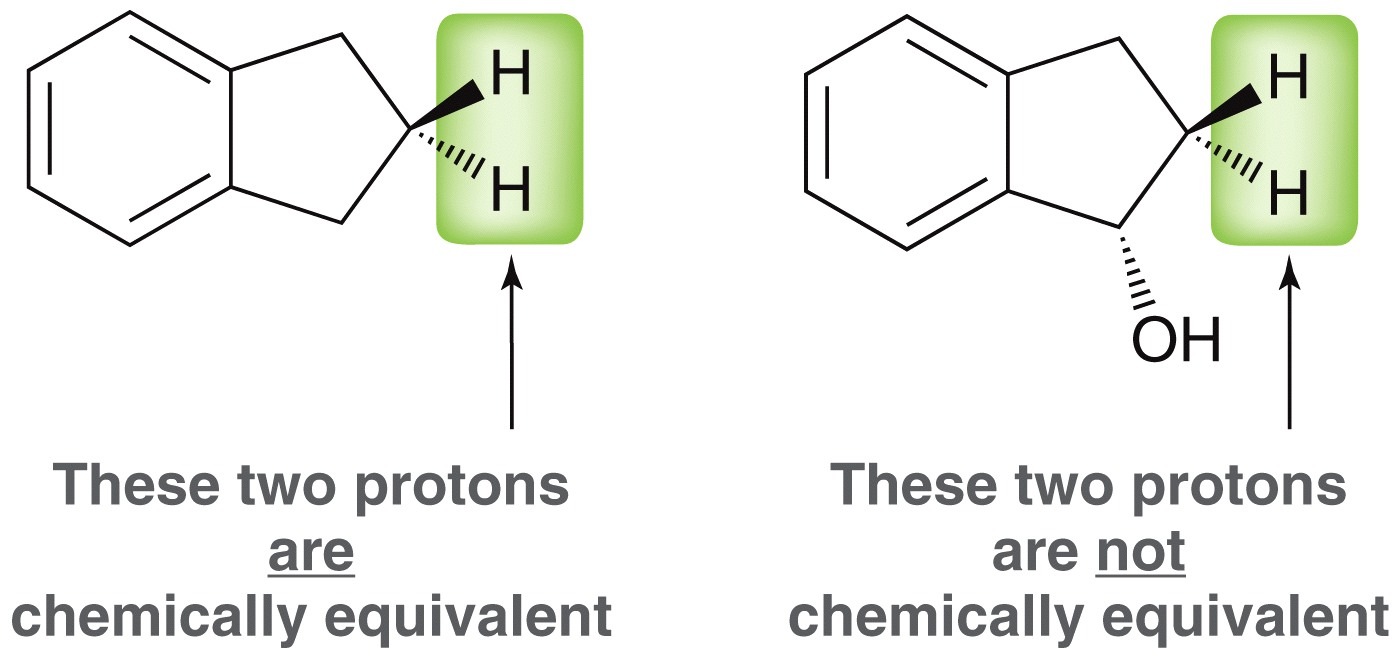 Copyright © 2017 John Wiley & Sons, Inc. All rights reserved.
15-22
Klein, Organic Chemistry 3e
15.4 Number of Signals
There are some shortcuts you can take to identify how many signals you should see in the 1H NMR
The 3 protons on any methyl group will always be equivalent to each other
Multiple protons are equivalent if they can be interchanged through either a rotation or mirror plane
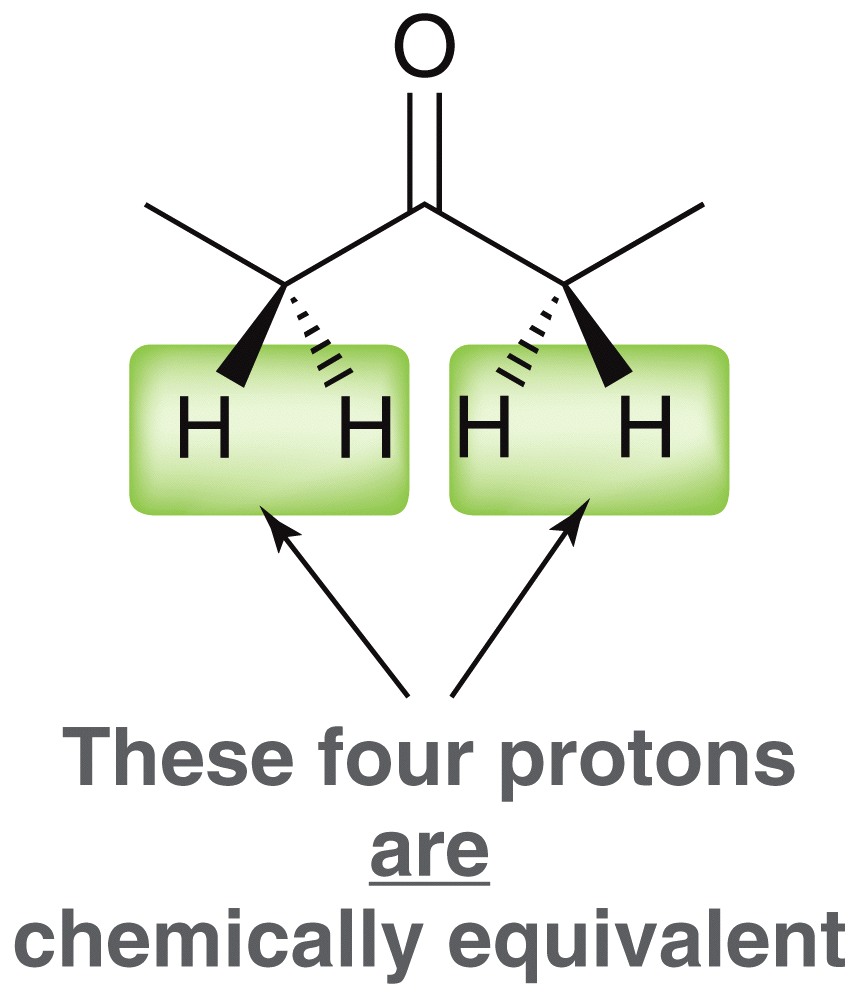 Practice with SkillBuilder 15.2
Copyright © 2017 John Wiley & Sons, Inc. All rights reserved.
15-23
Klein, Organic Chemistry 3e
15.4 Variable Temperature NMR
Recall that cyclohexane chairs have 6 equatorial and 6 axial protons





the axial and equitorial protons have different electronic environments

Technically, there are two types of protons here, but only one signal is observed in the 1H NMR
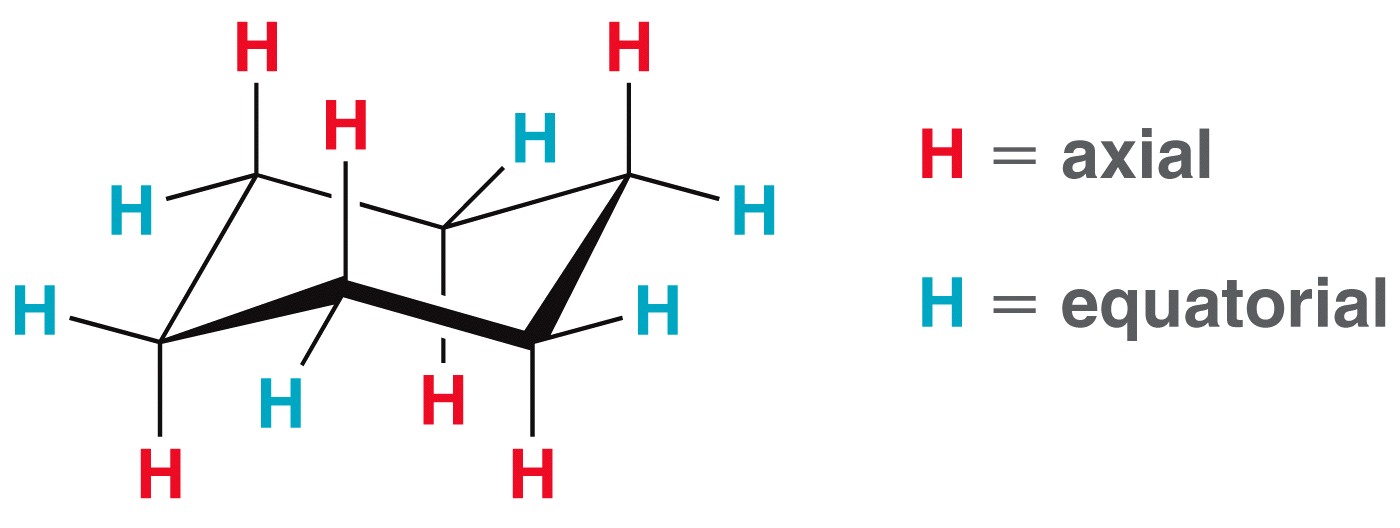 Copyright © 2017 John Wiley & Sons, Inc. All rights reserved.
15-24
Klein, Organic Chemistry 3e
15.4 Variable Temperature NMR
At room temperature, the chair interconversion occurs rapidly






The NMR is not fast enough to see the individual structures, so the average is observed (one signal)

If the temperature was reduced to -100 ˚C, ring flipping is slow enough to observe two signals
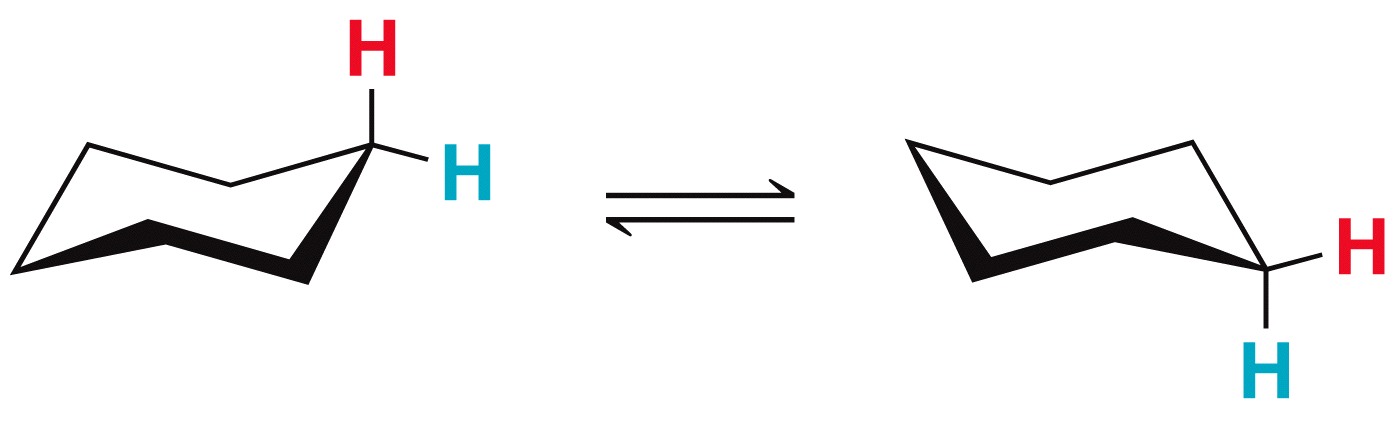 Copyright © 2017 John Wiley & Sons, Inc. All rights reserved.
15-25
Klein, Organic Chemistry 3e
15.5 Chemical Shift
In many NMR solvents, 1% TMS is added as an internal standard.  The frequency of the protons in TMS is lower than that observed for most organic compounds
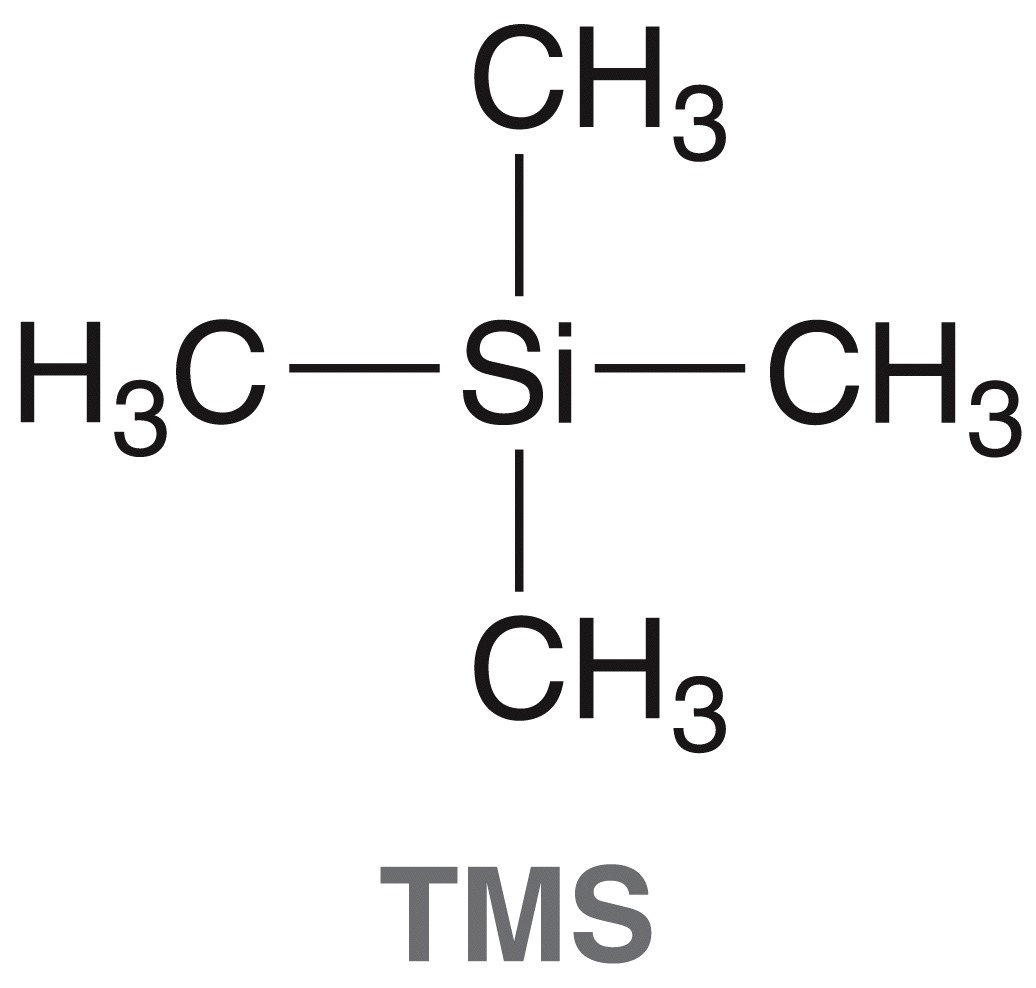 The shift for a proton signal is calculated as a comparison to TMS




For benzene on a 
	300 MHz instrument
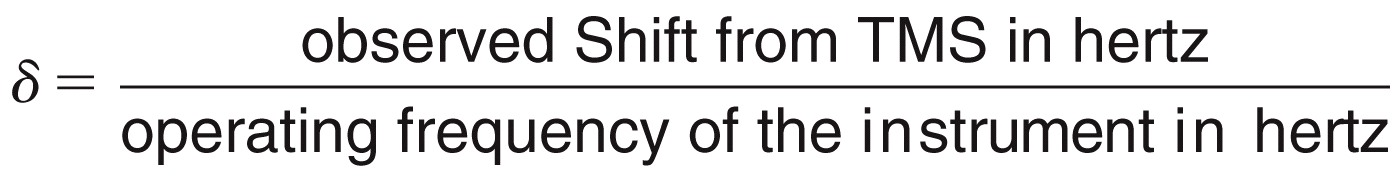 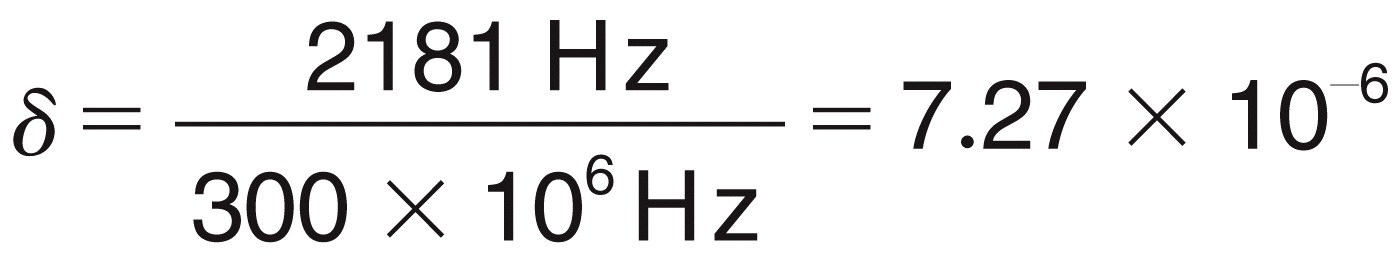 Copyright © 2017 John Wiley & Sons, Inc. All rights reserved.
15-26
Klein, Organic Chemistry 3e
15.5 Chemical Shift
The shift for a proton signal is calculated as a comparison to TMS




For benzene on a 60 MHz instrument



The Hz of the signal is different in different instruments, but the shift relative to TMS (δ) is constant
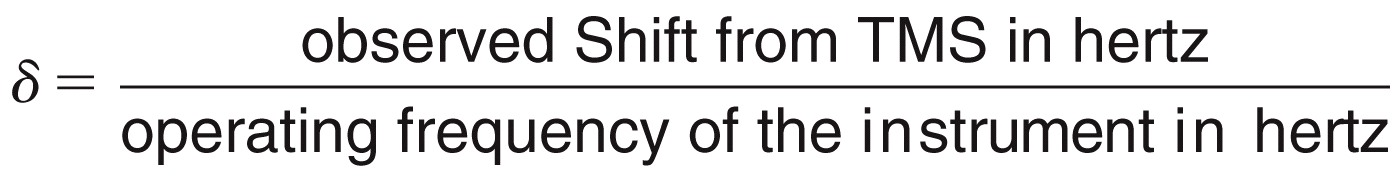 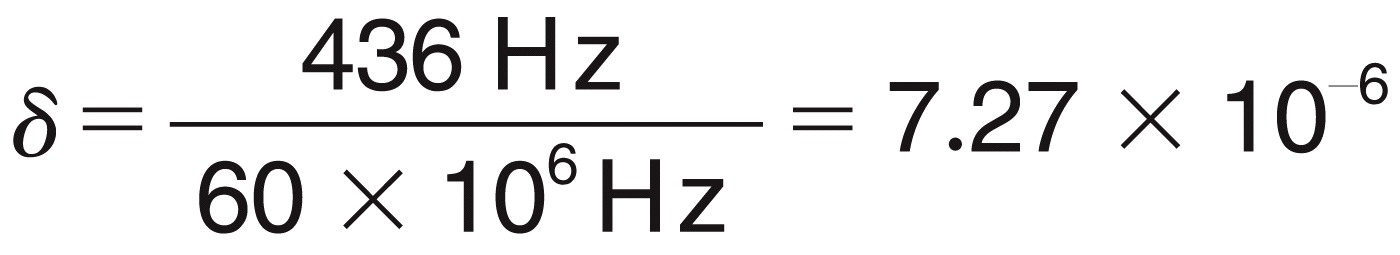 Copyright © 2017 John Wiley & Sons, Inc. All rights reserved.
15-27
Klein, Organic Chemistry 3e
15.5 Chemical Shift
The shift for a proton signal is calculated as a comparison to TMS





The shift relative to TMS (δ) is a dimensionless number, because the Hz units cancel out
Units for δ are often given as ppm (parts per million), which simply indicates that signals are reported as a fraction of the operating frequency of the spectrometer
Most 1H signals appear between 0-10 ppm
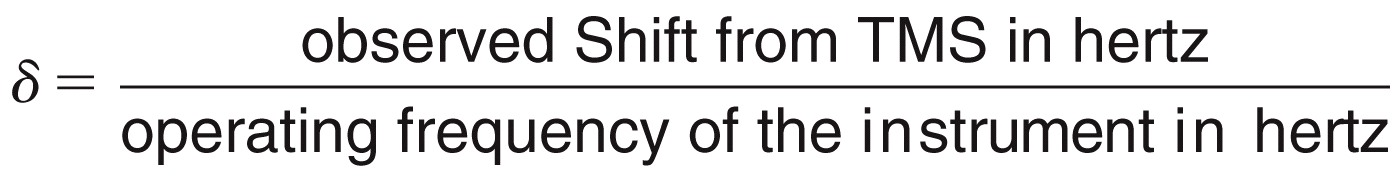 Copyright © 2017 John Wiley & Sons, Inc. All rights reserved.
15-28
Klein, Organic Chemistry 3e
15.5 Chemical Shift
Early NMRs analyzed samples at a constant energy over a range of magnetic field strengths 
low field strength = downfield
high field strength = upfield
Shielded protons required a stronger external magnetic field to be excited at the same energy as deshielded protons.
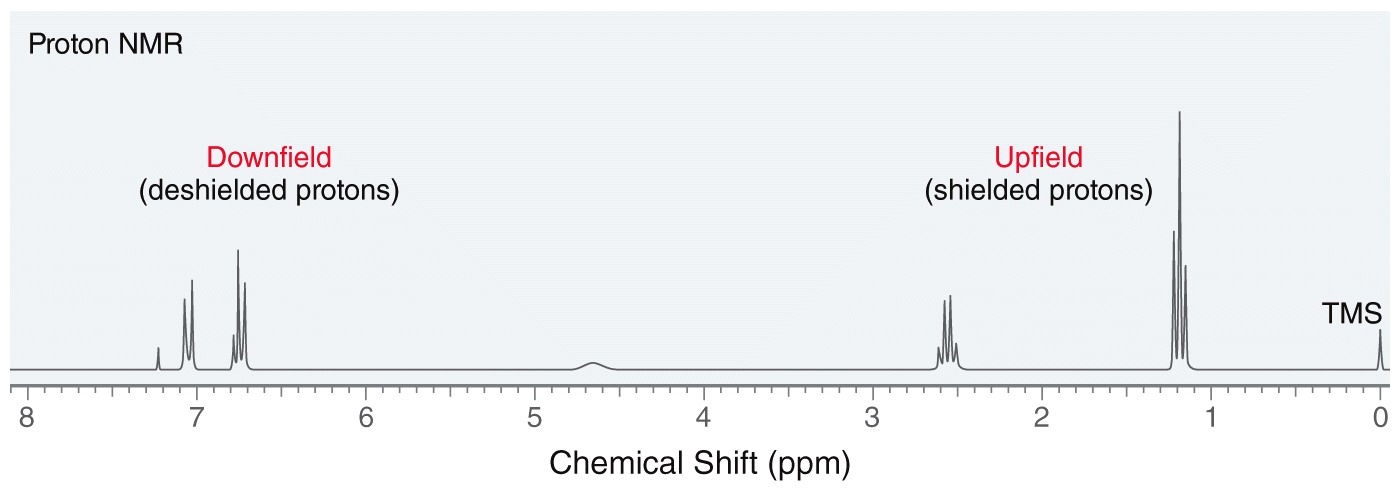 Copyright © 2017 John Wiley & Sons, Inc. All rights reserved.
15-29
Klein, Organic Chemistry 3e
15.5 Chemical Shift
Current NMRs analyze samples at a constant field strength over a range of energies

Shielded protons have a smaller magnetic force acting on them, so they have smaller energy gaps and absorb lower energy radio waves
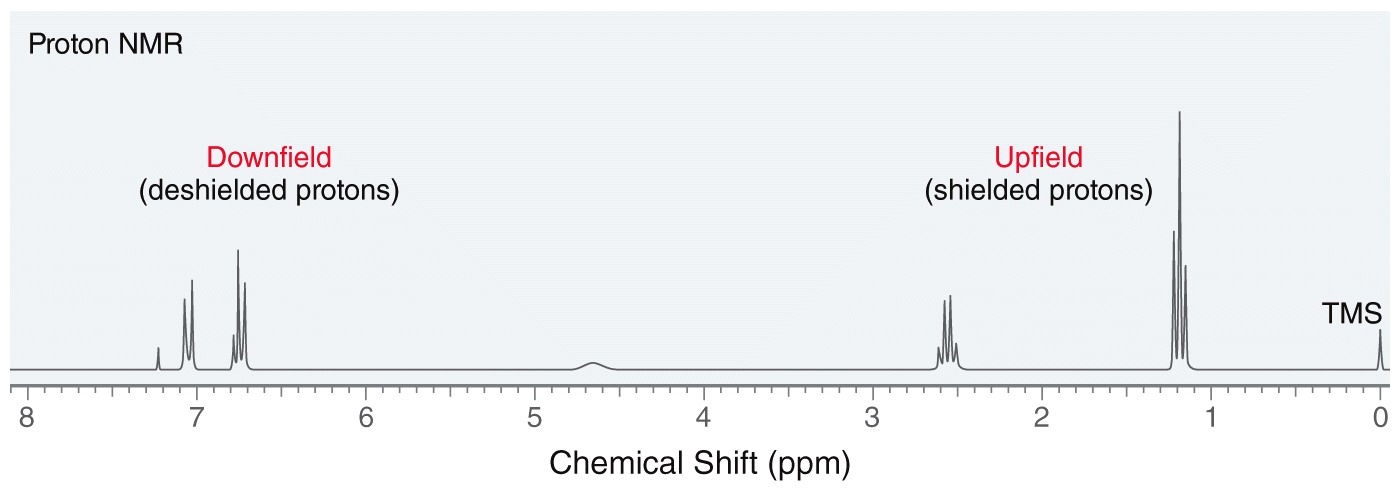 Higher Energy
Lower Energy
Copyright © 2017 John Wiley & Sons, Inc. All rights reserved.
15-30
Klein, Organic Chemistry 3e
15.5 Chemical Shift
Alkane protons generally give signals around 1-2 ppm

Protons can be shifted downfield when nearby electronegative atoms cause deshielding.
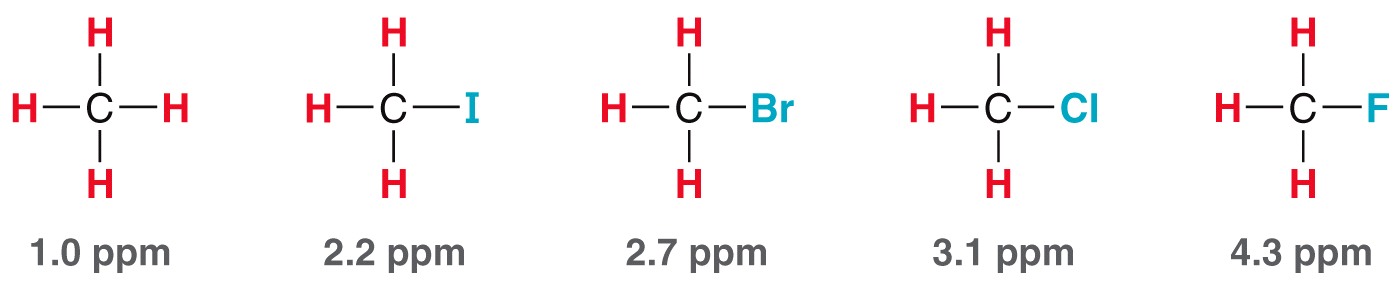 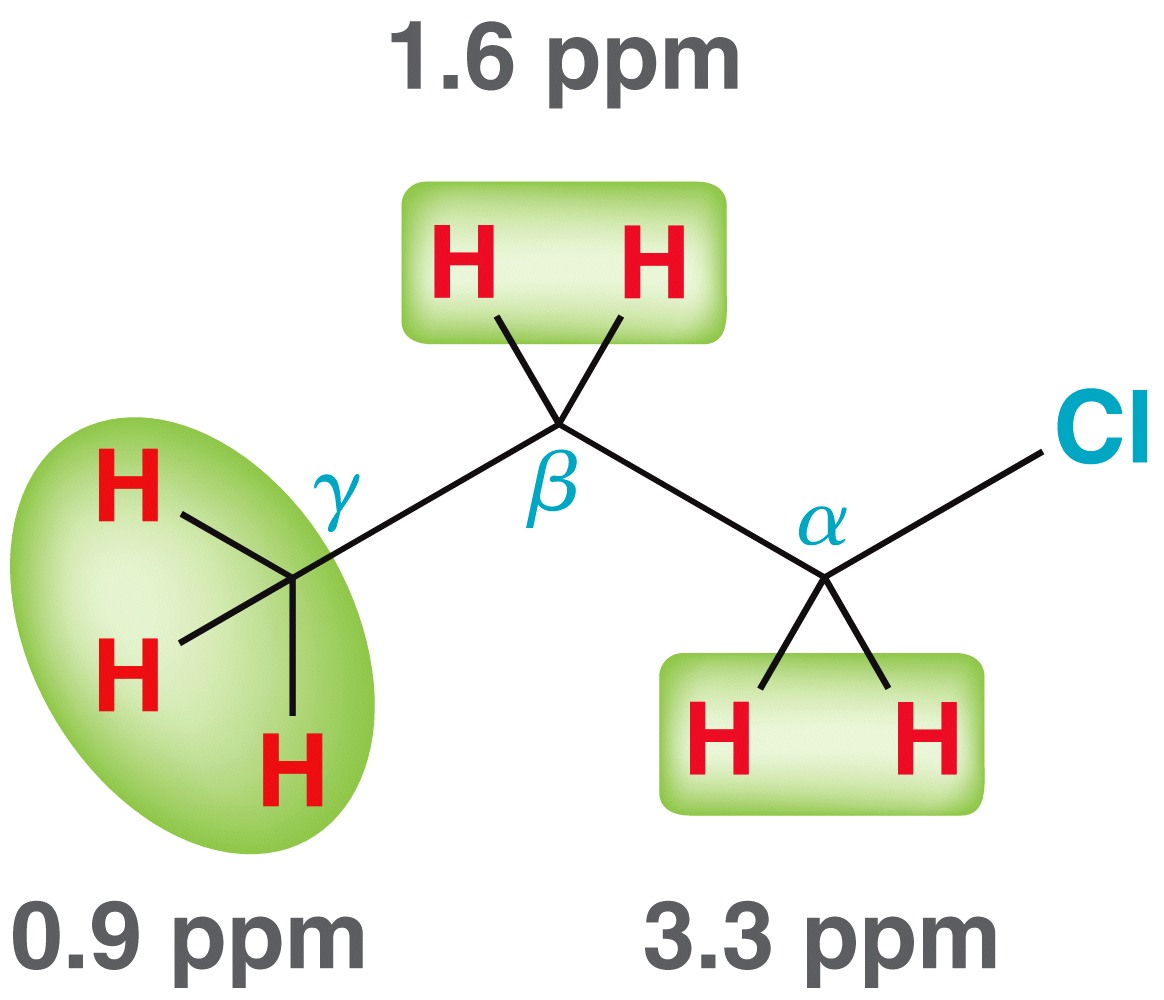 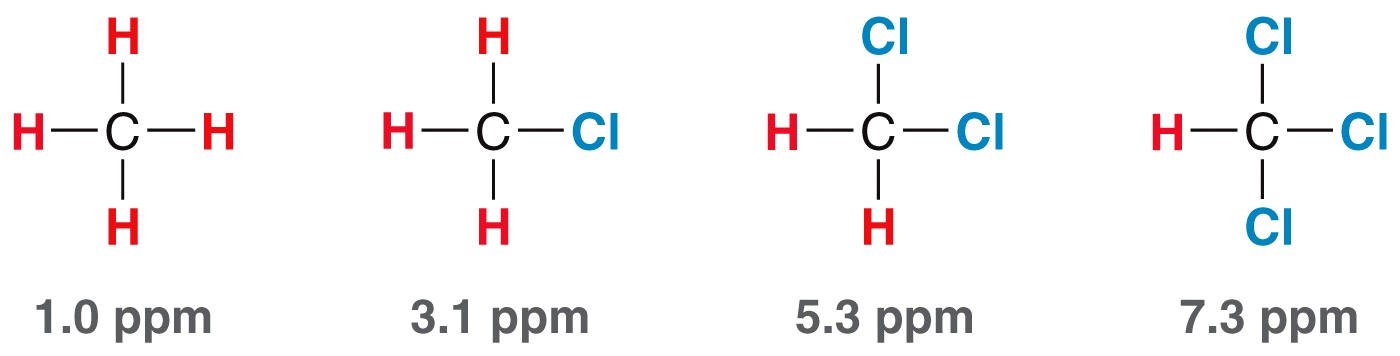 Copyright © 2017 John Wiley & Sons, Inc. All rights reserved.
15-31
Klein, Organic Chemistry 3e
15.5 Chemical Shift
To predict chemical shifts, start with the standard ppm for the type of proton (methyl, methylene, or methine)








Use table 16.1 to adjust the ppm depending on proximity to certain function groups
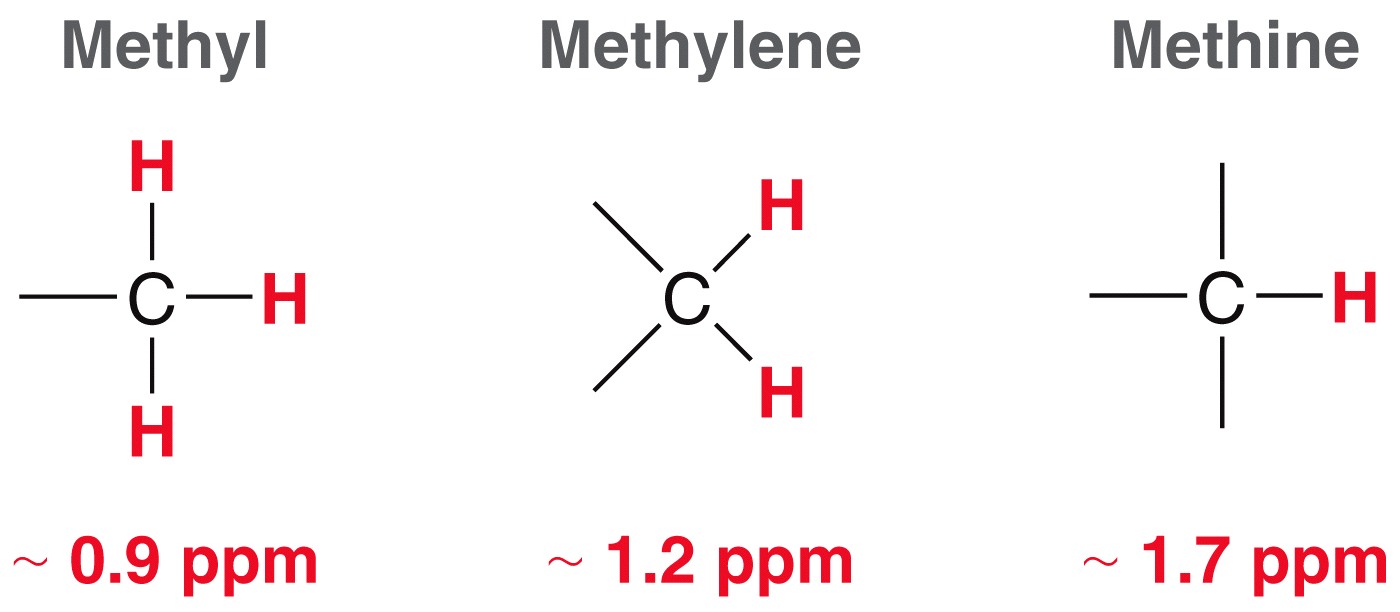 Copyright © 2017 John Wiley & Sons, Inc. All rights reserved.
15-32
Klein, Organic Chemistry 3e
15.5 Chemical Shift
The effect on beta protons is about one-fifth the effect on alpha protons
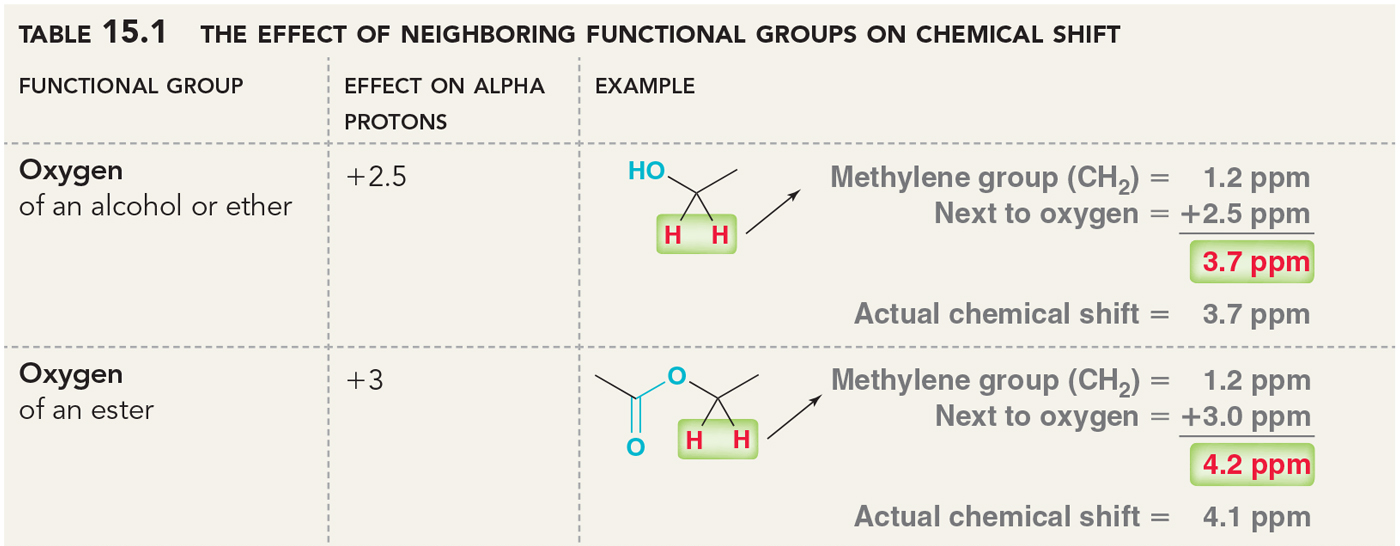 Copyright © 2017 John Wiley & Sons, Inc. All rights reserved.
15-33
Klein, Organic Chemistry 3e
15.5 Chemical Shift
Handbooks, or tables found online at credible websites, can be used for functional groups beyond table 15.1








Practice with SkillBuilder 15.3
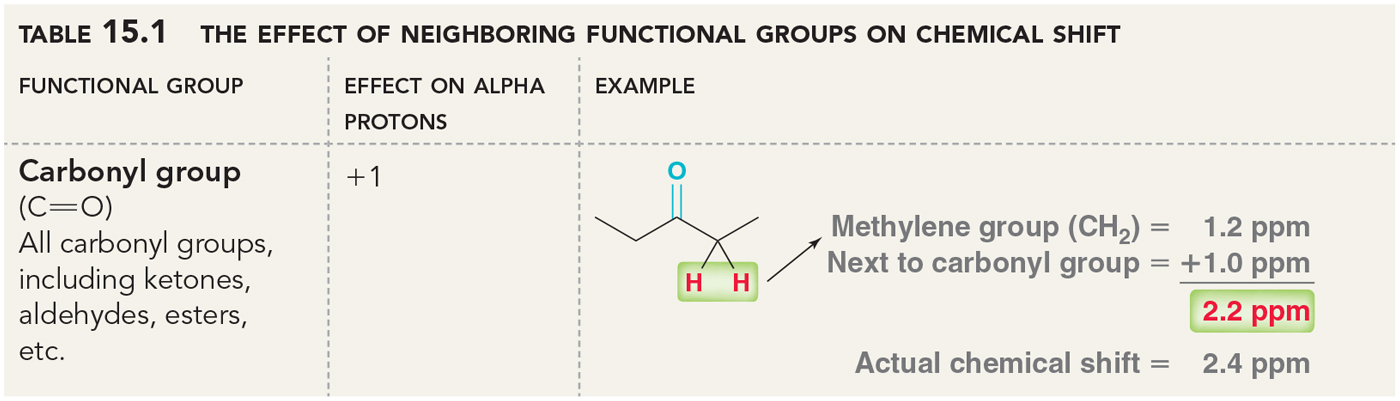 Copyright © 2017 John Wiley & Sons, Inc. All rights reserved.
15-34
Klein, Organic Chemistry 3e
15.5 Chemical Shift – Anisotropic Effects
When the electrons in a pi system are subjected to an external magnetic field, they circulate and produce a magnetic field, causing diamagnetic anisotropy
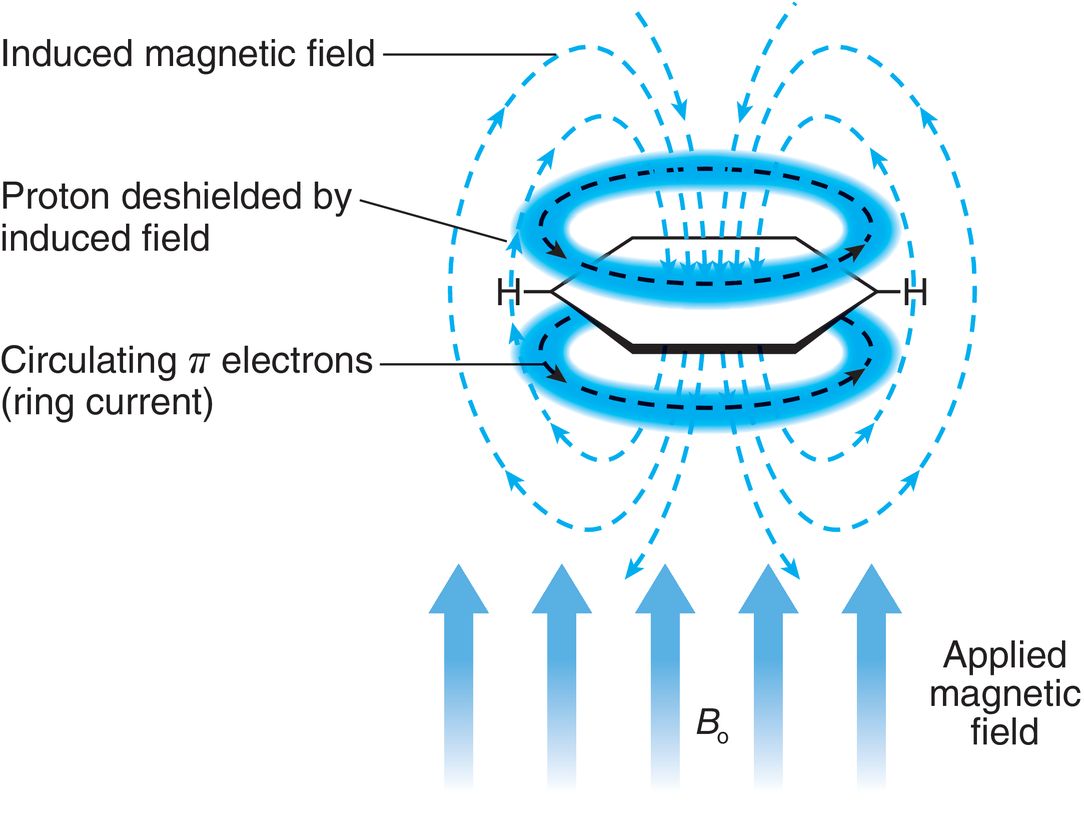 Copyright © 2017 John Wiley & Sons, Inc. All rights reserved.
15-35
Klein, Organic Chemistry 3e
15.5 Chemical Shift
Diamagnetic anisotropy means that different regions of localized space has different magnetic strengths
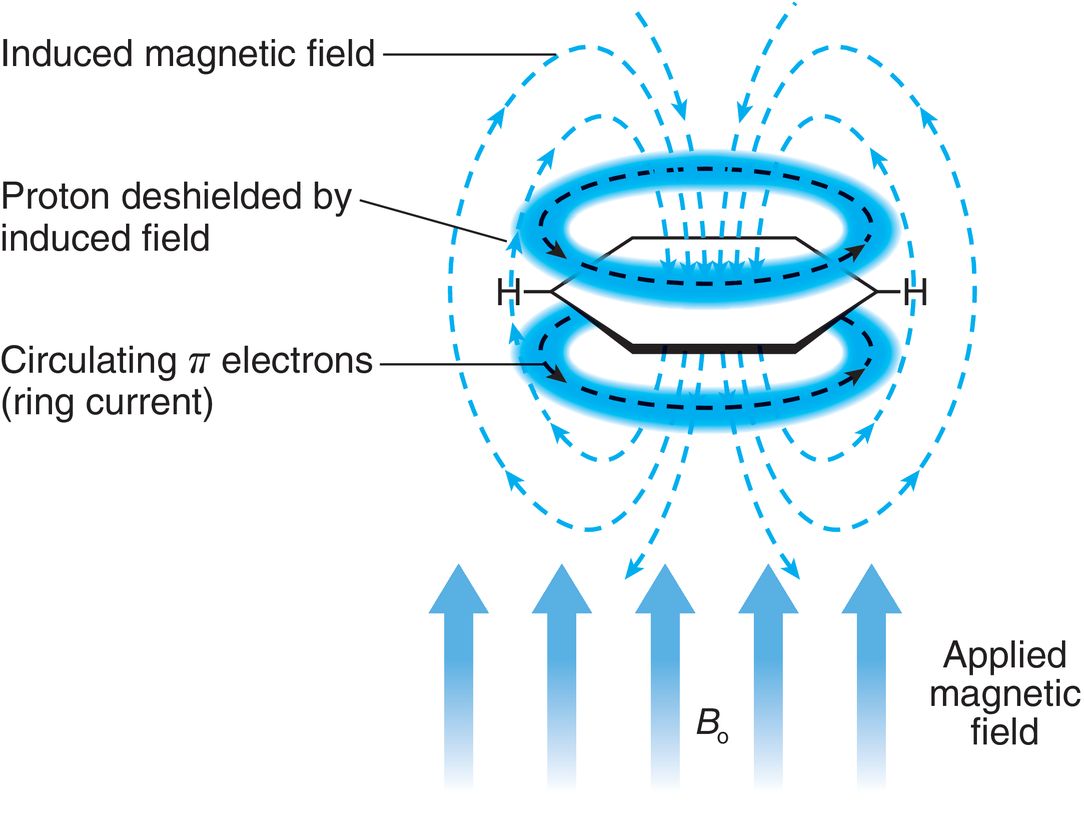 Regions outside
the ring have 
increased magnetic
field
Copyright © 2017 John Wiley & Sons, Inc. All rights reserved.
15-36
Klein, Organic Chemistry 3e
15.5 Chemical Shift
The result of the diamagnetic anisotropy effect is similar to deshielding for aromatic protons. More magnetic field means more energy required to spin-flip the proton(s)








Aromatic protons appear in the neighborhood of 7 ppm.
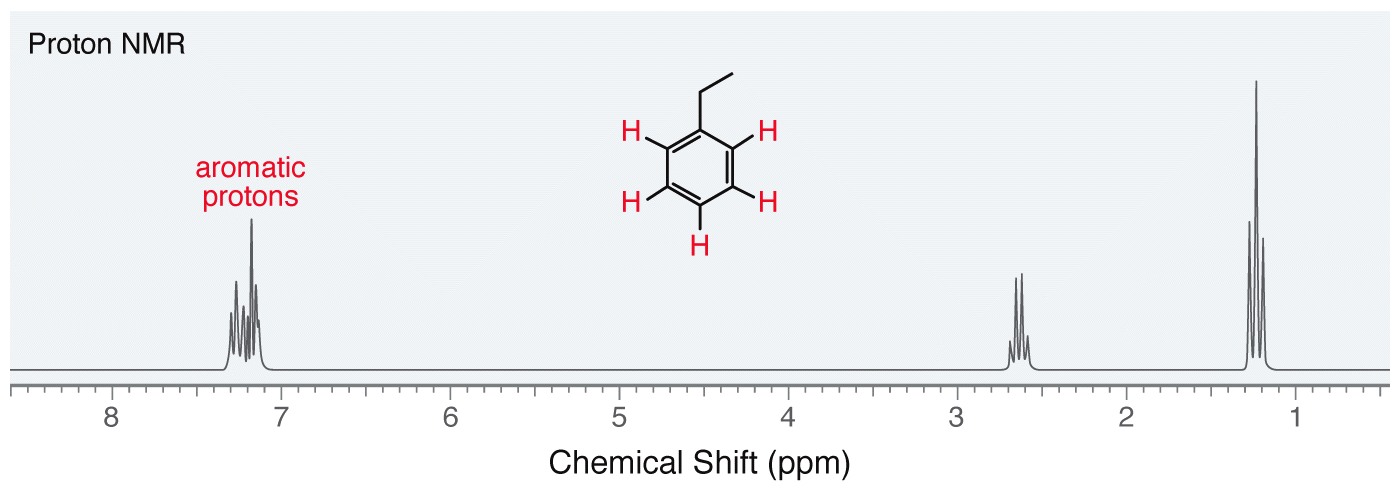 Copyright © 2017 John Wiley & Sons, Inc. All rights reserved.
15-37
Klein, Organic Chemistry 3e
15.5 Chemical Shift
The result of the diamagnetic anisotropy effect is similar to shielding for protons on the inside of the pi system




	


protons outside the ring: appear at 8 ppm 
Protons inside the ring: appear at -1 ppm.
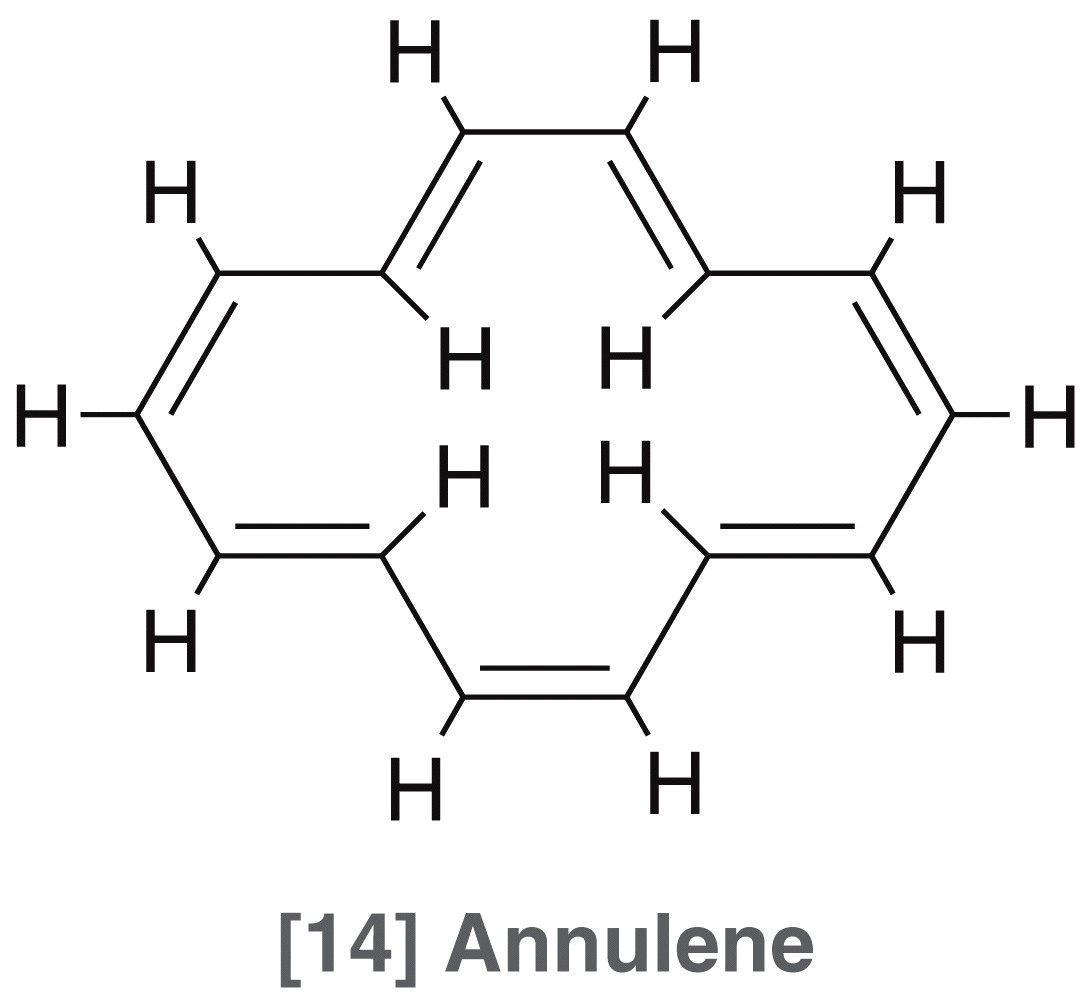 Copyright © 2017 John Wiley & Sons, Inc. All rights reserved.
15-38
Klein, Organic Chemistry 3e
15.5 Chemical Shift
It is necessary to be familiar with the ppm values of these common types of protons


Practice with Conceptual Checkpoint 15.10
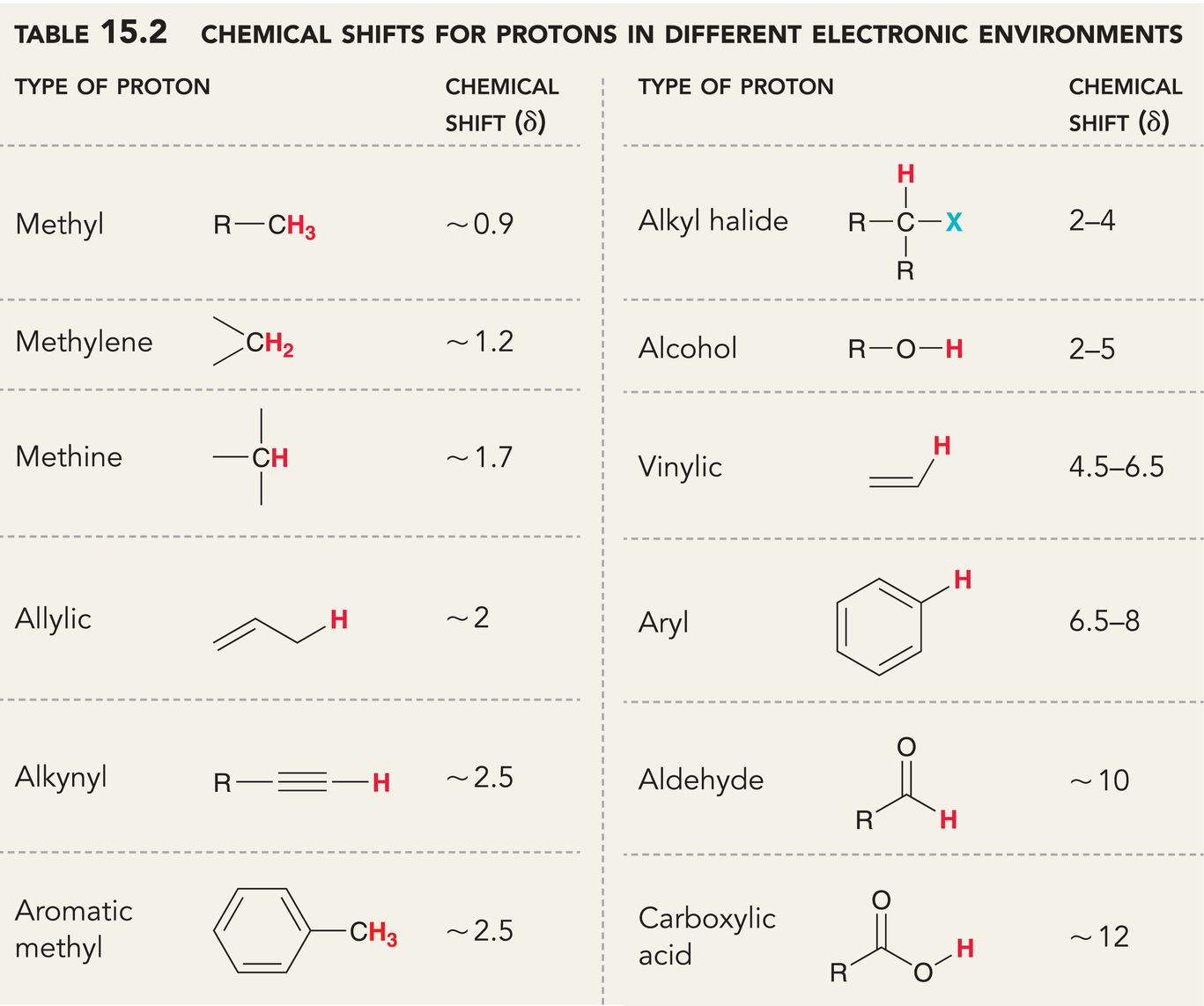 Copyright © 2017 John Wiley & Sons, Inc. All rights reserved.
15-39
Klein, Organic Chemistry 3e
15.6 Integration
The integration (area) under the peak quantifies the relative number of protons giving rise to a signal
A computer will calculate the area of each peak representing that area with a step-curve






The curve height represents the integration
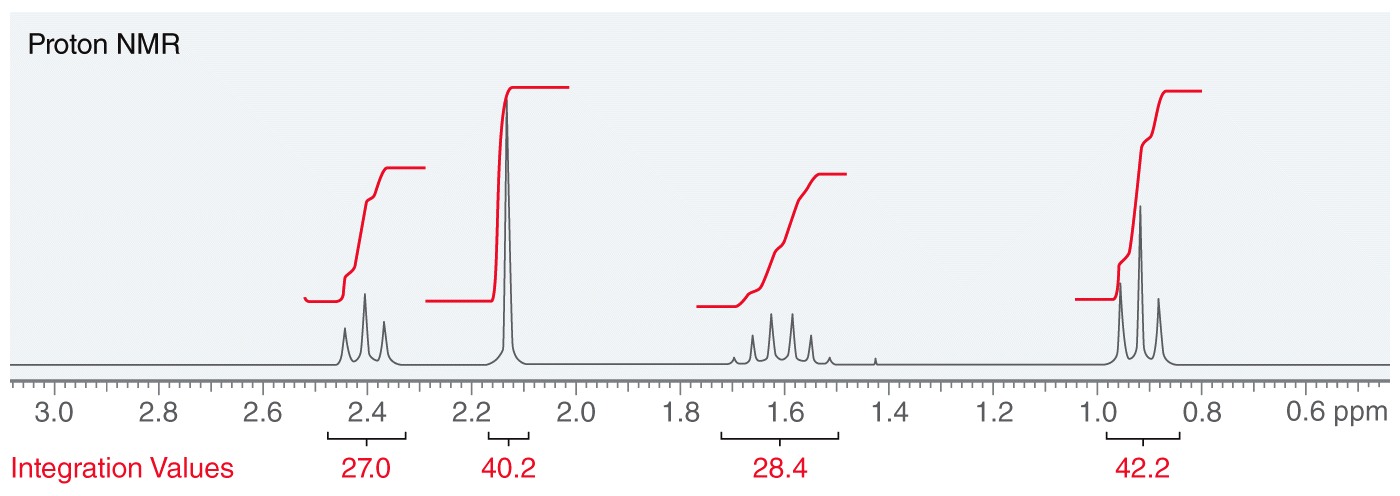 Copyright © 2017 John Wiley & Sons, Inc. All rights reserved.
15-40
Klein, Organic Chemistry 3e
15.6 Integration
The computer operator sets one of the peaks to a whole number to let it represent a number of protons
The computer uses the integration ratios to set the values for the other peaks
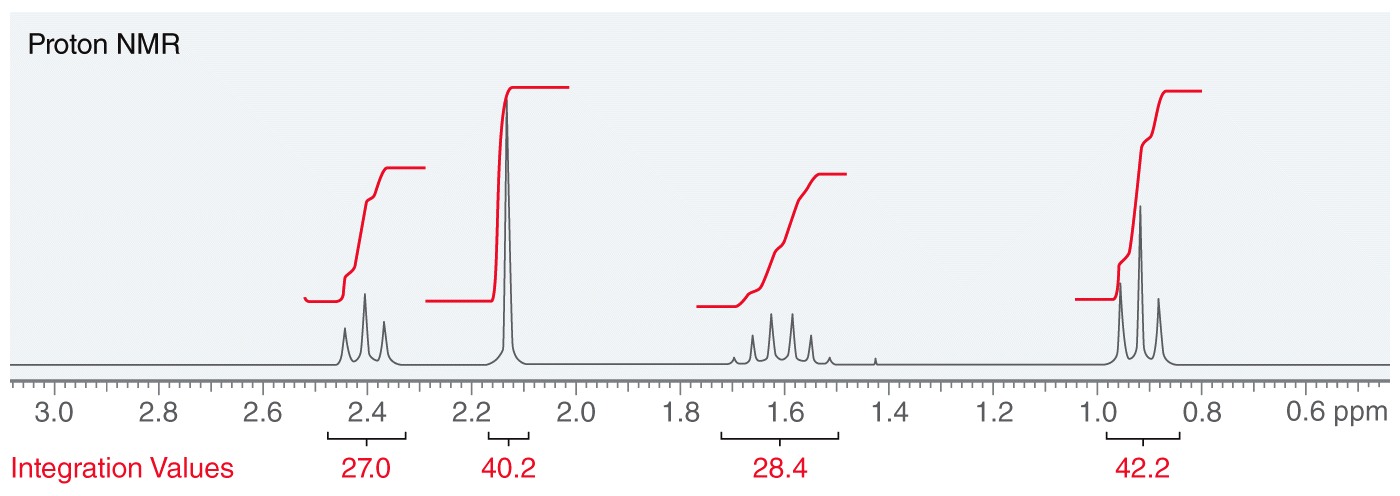 1.56
1.48
1.05
1.00
Copyright © 2017 John Wiley & Sons, Inc. All rights reserved.
15-41
Klein, Organic Chemistry 3e
15.6 Integration
Integrations represent numbers of protons, so you must adjust the values to whole numbers
If the integration of the first peak is doubled, the computer will adjust the others according to the ratio
2.96
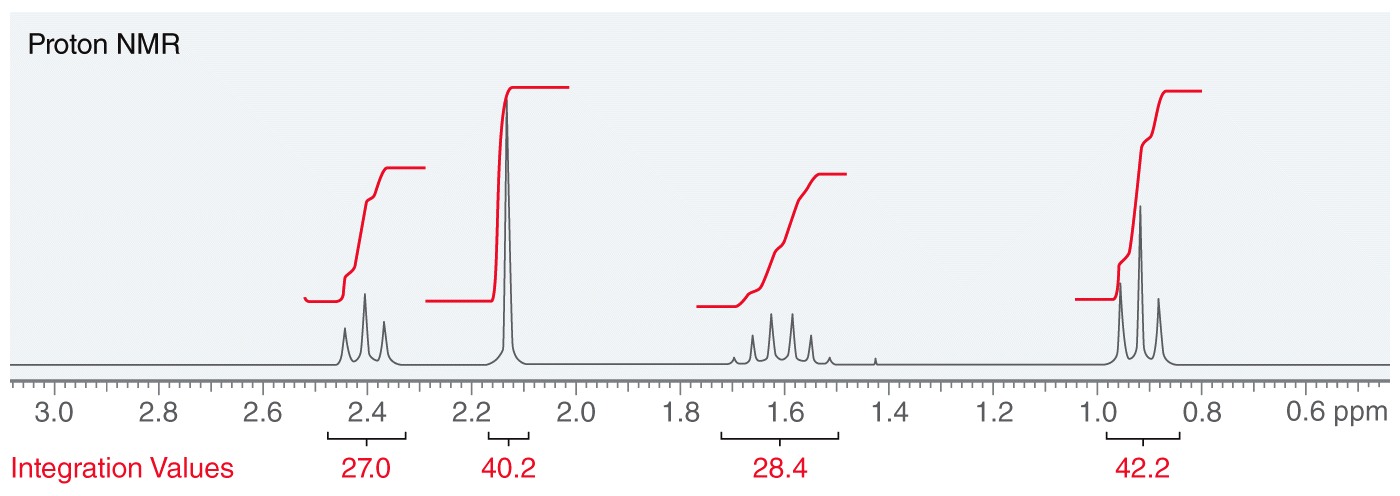 3.12
2.00
2.10
Copyright © 2017 John Wiley & Sons, Inc. All rights reserved.
15-42
Klein, Organic Chemistry 3e
15.6 Integration
The integrations are relative quantities rather than an absolute count of the number of protons

Symmetry can also affect integrations

3-pentanone has two kinds of protons.  The relative integration value of the two signals would be 2:3
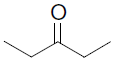 Copyright © 2017 John Wiley & Sons, Inc. All rights reserved.
15-43
Klein, Organic Chemistry 3e
15.6 Integration
The molecular formula (C5H10O) must be known in order to know that the absolute ratio is actually 4:6, and not 2:3









Practice with SkillBuilder 15.4
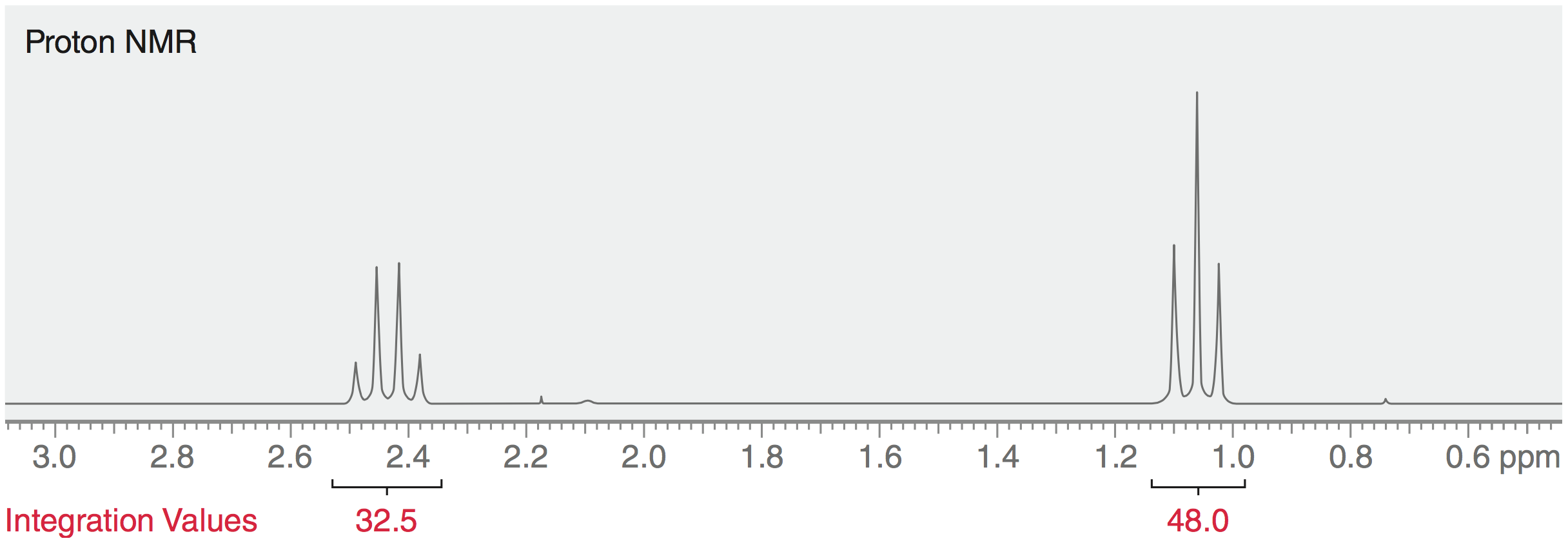 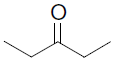 Copyright © 2017 John Wiley & Sons, Inc. All rights reserved.
15-44
Klein, Organic Chemistry 3e
15.7 Multiplicity
Multiplicity (splitting pattern): the  number of peaks in a given signal
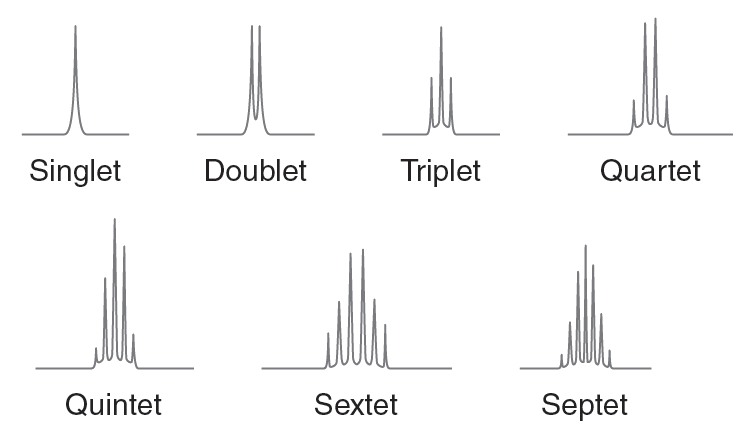 Copyright © 2017 John Wiley & Sons, Inc. All rights reserved.
15-45
Klein, Organic Chemistry 3e
15.7 Multiplicity
Multiplicity results from magnetic affects that protons have on each other

Consider protons Ha and Hb


Since protons align with or against the external magnetic field, so there will be two different magnetic environments for Ha :
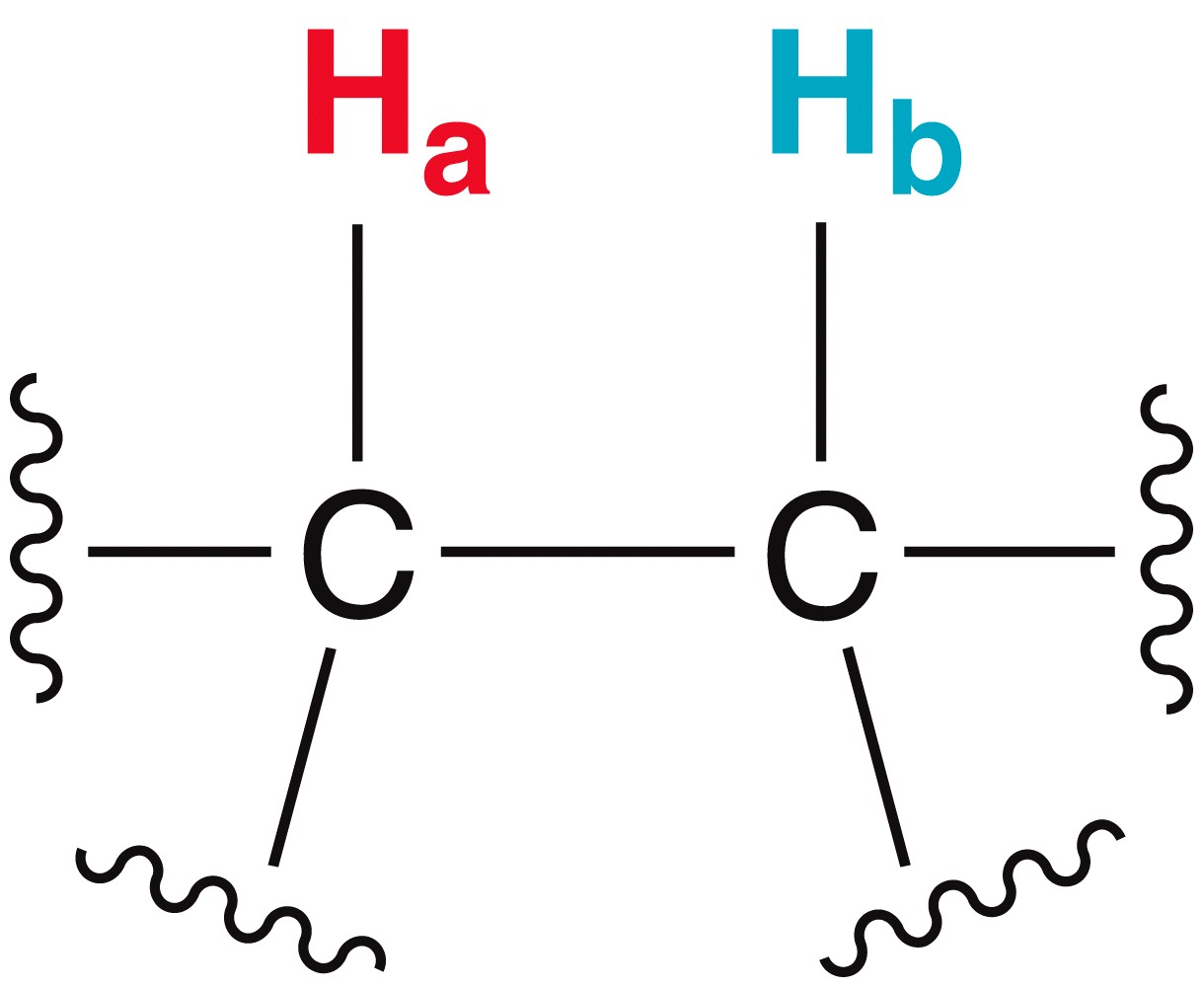 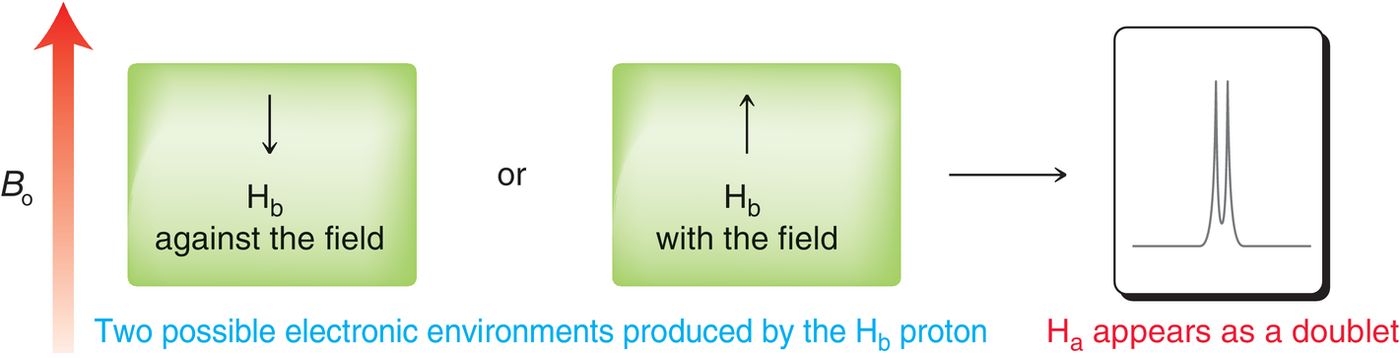 Copyright © 2017 John Wiley & Sons, Inc. All rights reserved.
15-46
Klein, Organic Chemistry 3e
15.7 Multiplicity
Consider an example where there are two protons on the adjacent carbon

Here, there are three possible environments for Ha
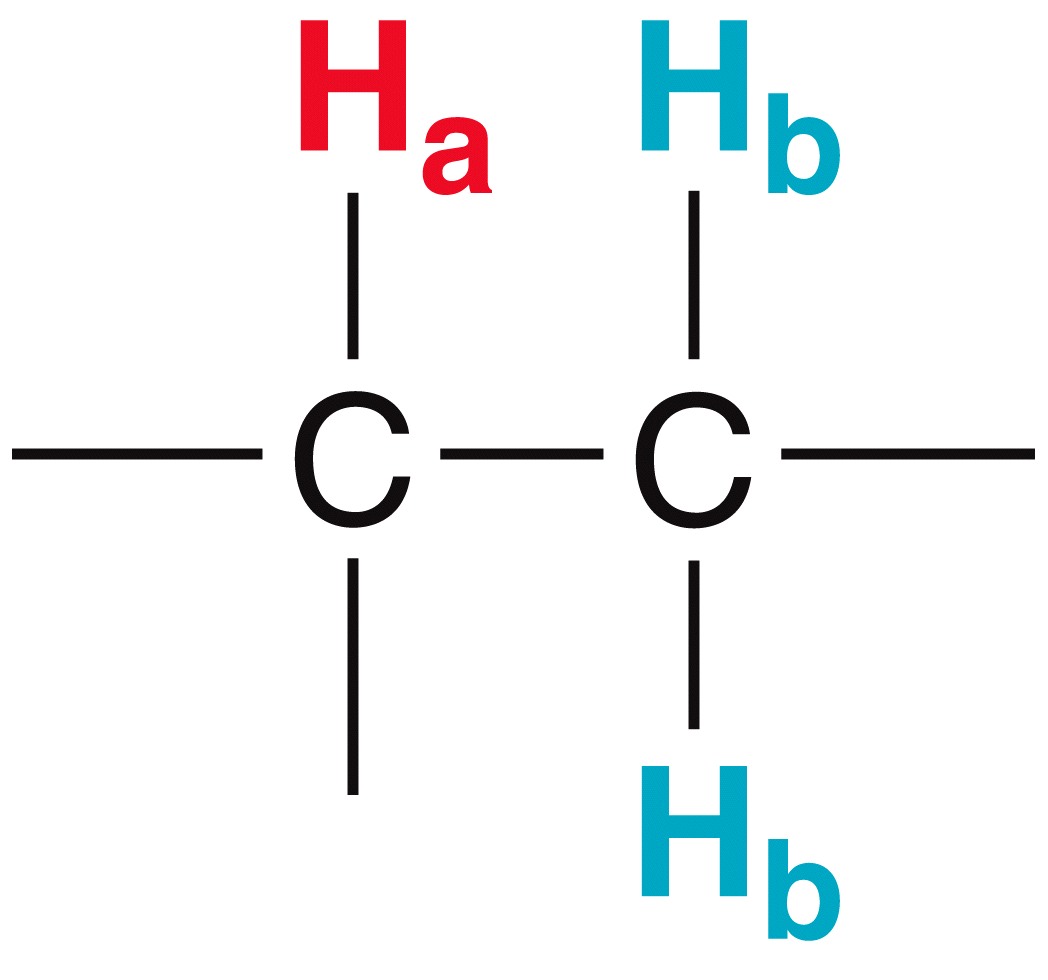 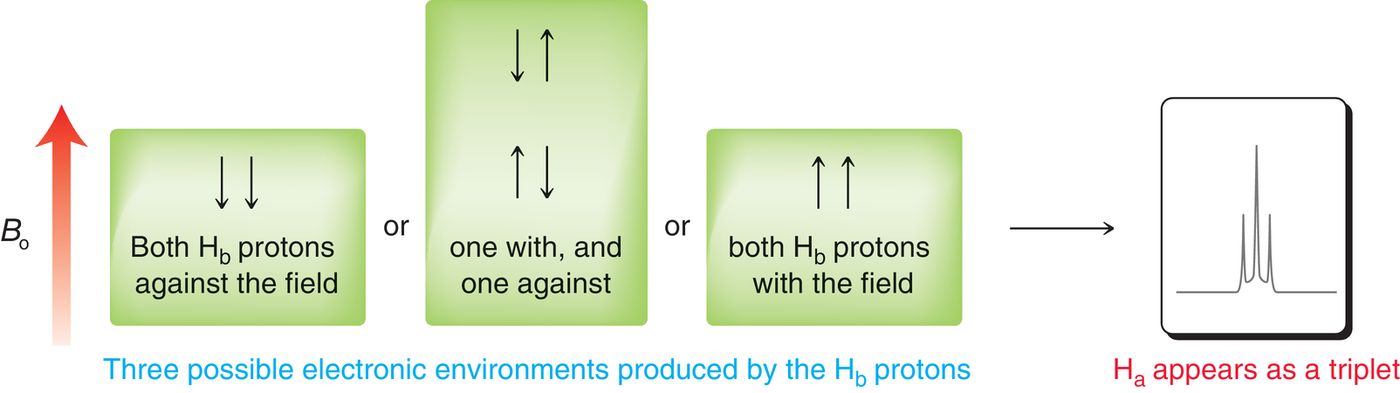 Copyright © 2017 John Wiley & Sons, Inc. All rights reserved.
15-47
Klein, Organic Chemistry 3e
15.7 Multiplicity
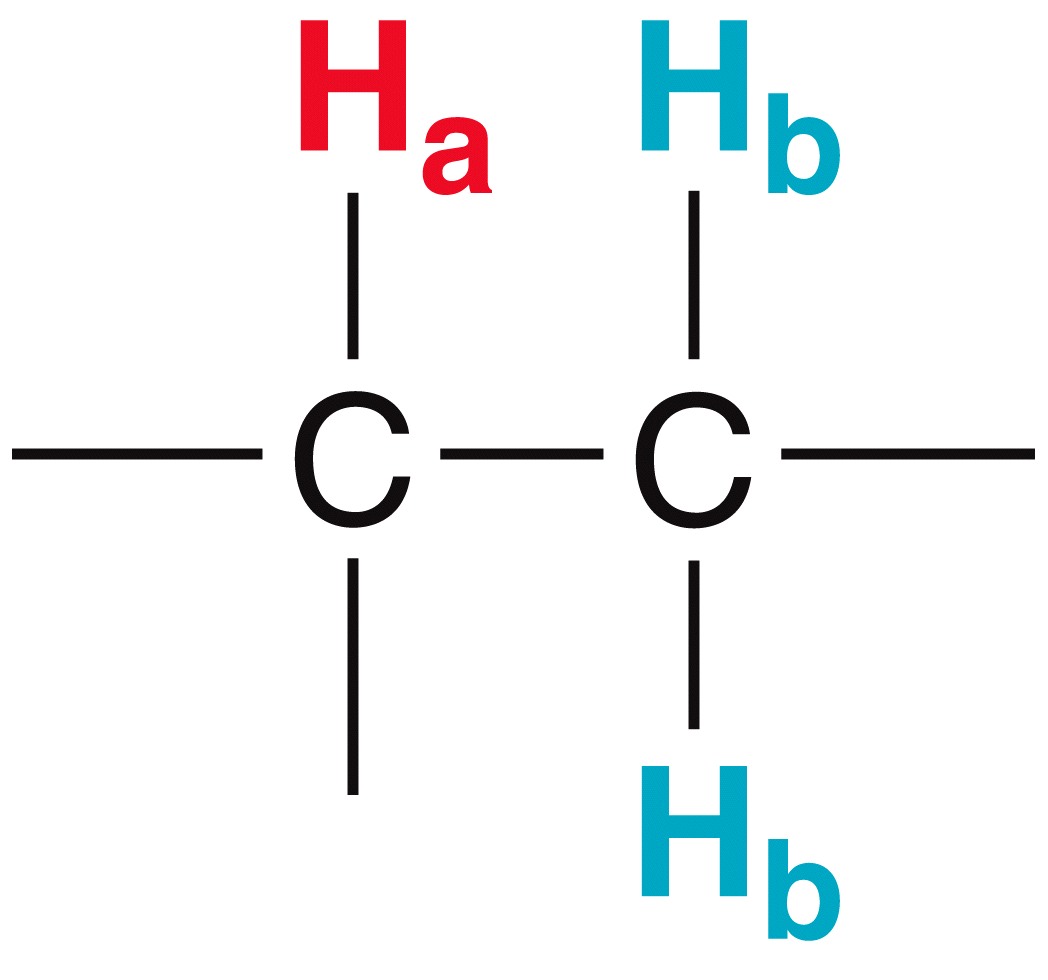 Now, consider a scenario where Ha is split by three neighboring Hb atoms:
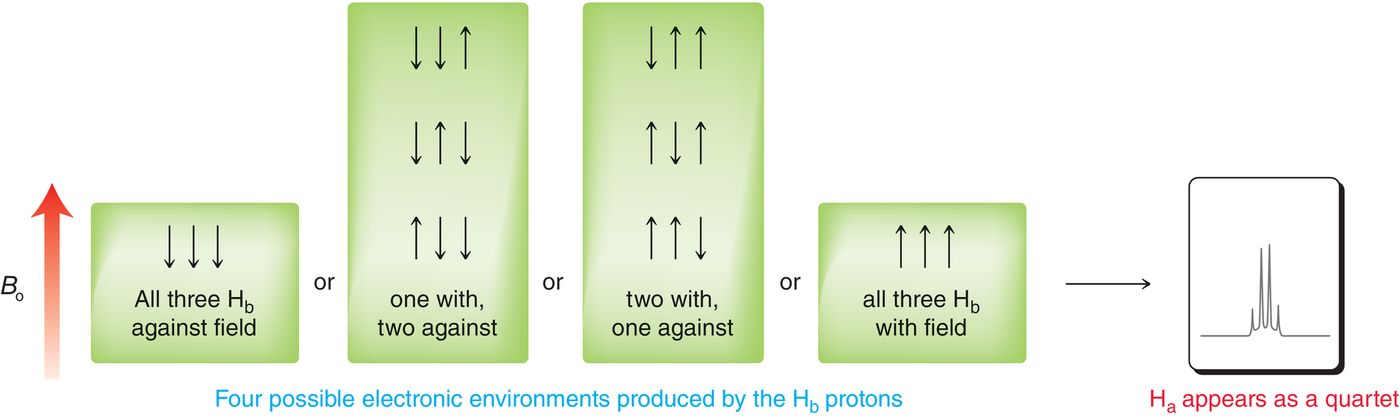 Copyright © 2017 John Wiley & Sons, Inc. All rights reserved.
15-48
Klein, Organic Chemistry 3e
15.7 Multiplicity
Table 15.3 shows how the multiplicity trend continues
By analyzing the splitting pattern of a signal in the 1H NMR, you can determine the number of equivalent protons on adjacent carbons
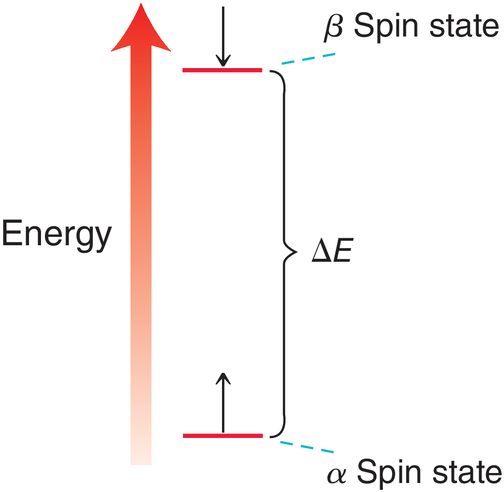 Copyright © 2017 John Wiley & Sons, Inc. All rights reserved.
15-49
Klein, Organic Chemistry 3e
15.7 Multiplicity
The trend in table 15.3 also allows us to predict splitting patterns
When there are “n” number of neighboring protons that are chemically equivalent, there will be how the n+1 peaks in the signal
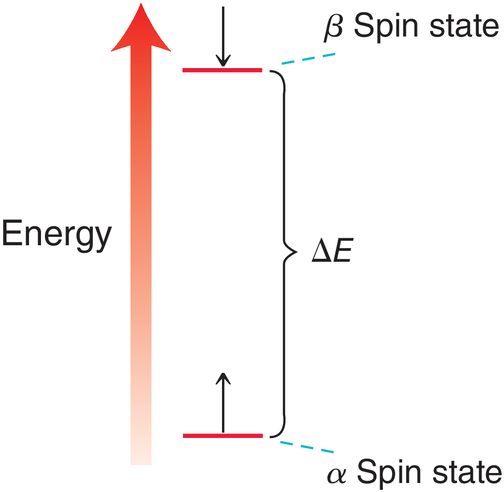 Copyright © 2017 John Wiley & Sons, Inc. All rights reserved.
15-50
Klein, Organic Chemistry 3e
15.7 Multiplicity
Remember three key rules for splitting:

Equivalent protons can not split one another
	because they resonate together
To split each other, protons must be within a 2 or 3 bond distance
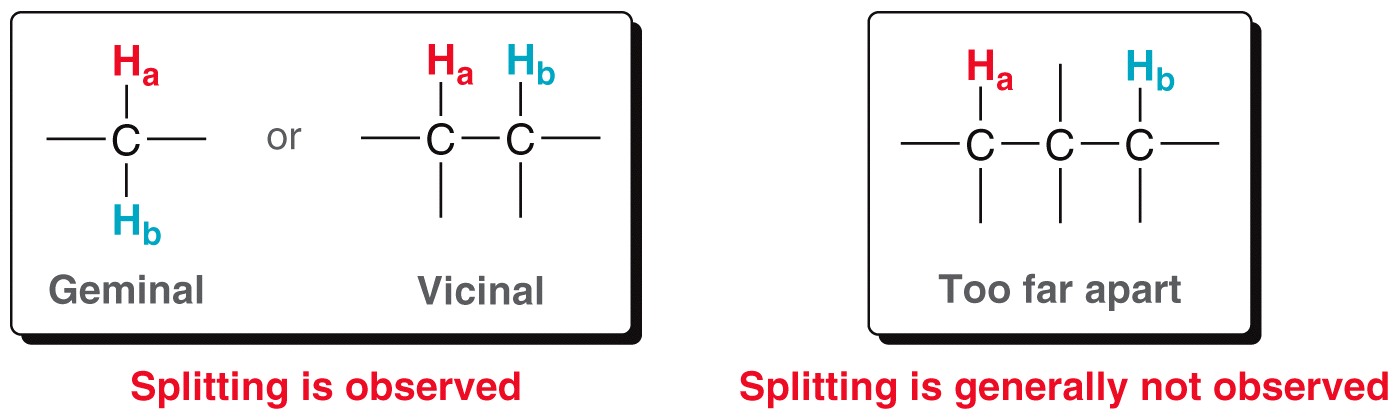 Copyright © 2017 John Wiley & Sons, Inc. All rights reserved.
15-51
Klein, Organic Chemistry 3e
15.7 Multiplicity
Remember three key rules
The n+1 rule only applies to protons that are all equivalent
The splitting pattern observed for the proton shown below will be more complex than a simple triplet





Complex splitting will be discussed later in this section

Practice with SkillBuilder 15.5
Copyright © 2017 John Wiley & Sons, Inc. All rights reserved.
15-52
Klein, Organic Chemistry 3e
15.7 Multiplicity
The degree to which a neighboring proton will couple to its neighbor is called a coupling constant, or J value
The J value is the distance between peaks of a splitting pattern measured in units of Hz
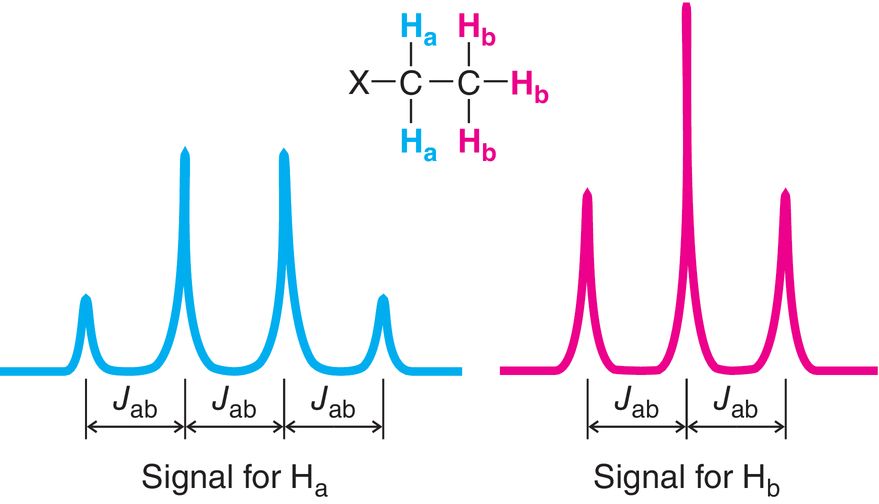 protons splitting each other will have the same coupling constant

Jab = Jba
Copyright © 2017 John Wiley & Sons, Inc. All rights reserved.
15-53
Klein, Organic Chemistry 3e
15.7 Multiplicity
Higher field strength instruments will give better resolution between peaks, because the coupling constant is a smaller percentage of the overall Hz available.  
300 MHz spectrometer avoids overlapping of peaks (right), compared to the 60 MHz spectrometer (left)
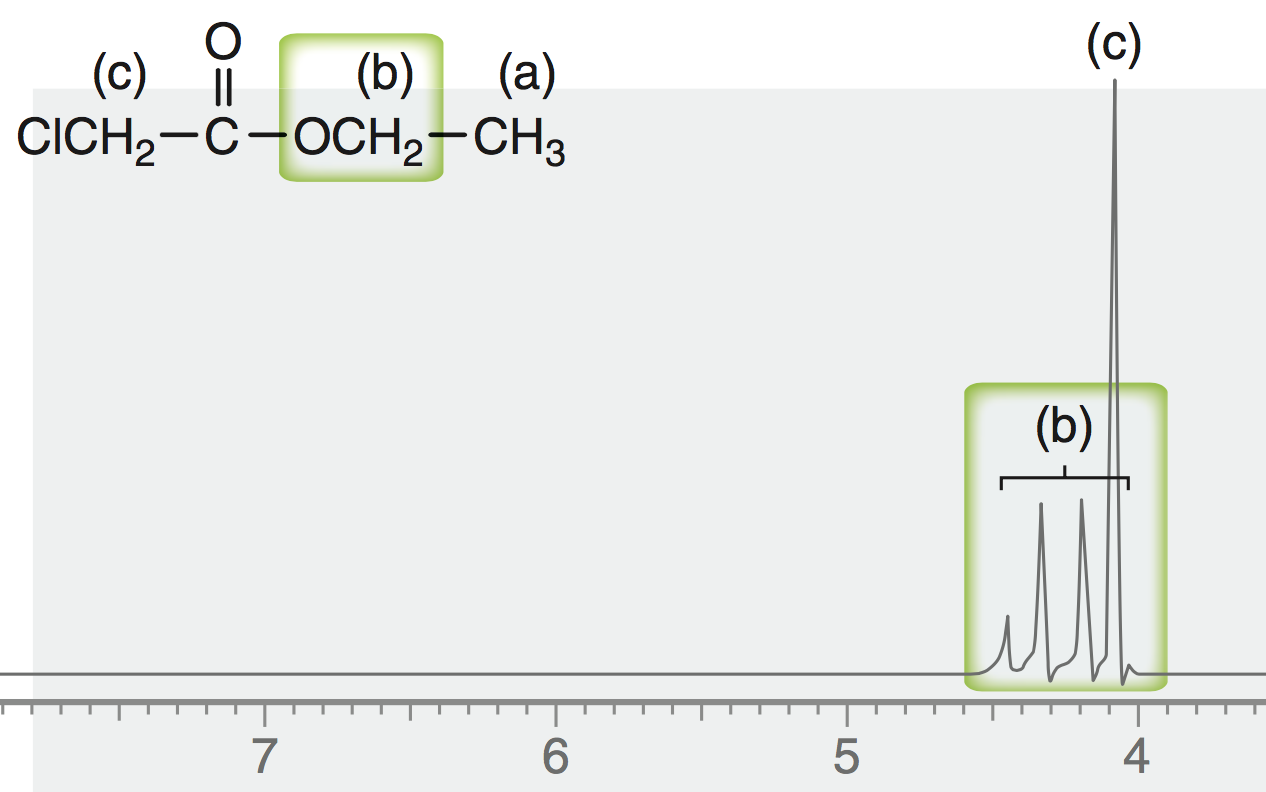 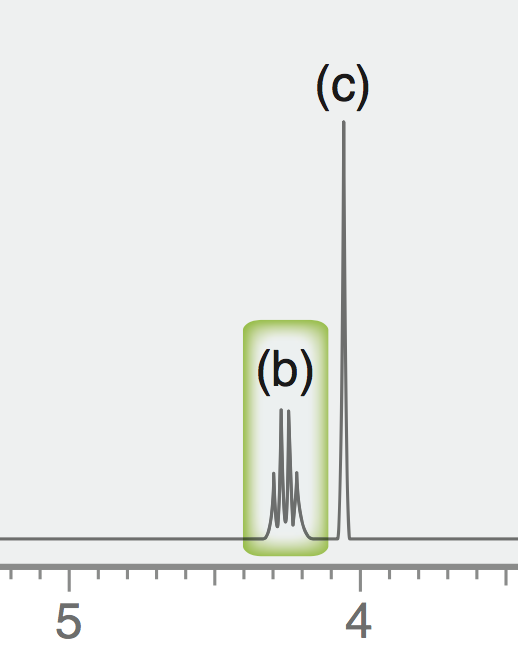 Copyright © 2017 John Wiley & Sons, Inc. All rights reserved.
15-54
Klein, Organic Chemistry 3e
15.7 Multiplicity
Sometimes recognizable splitting patterns will stand out in a spectrum

An isolated ethyl group gives a triplet and a quartet

The triplet and quartet must have the same coupling constant if they are splitting each other
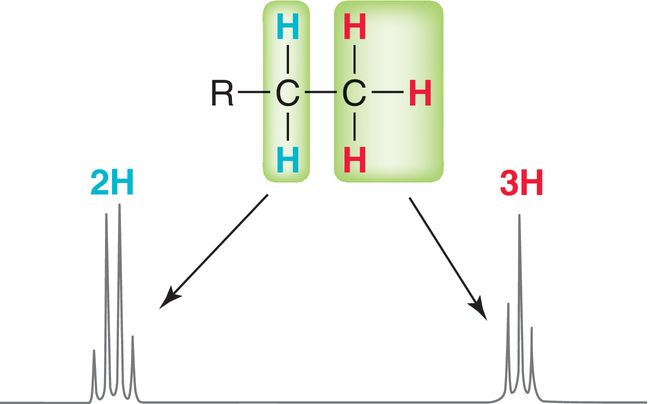 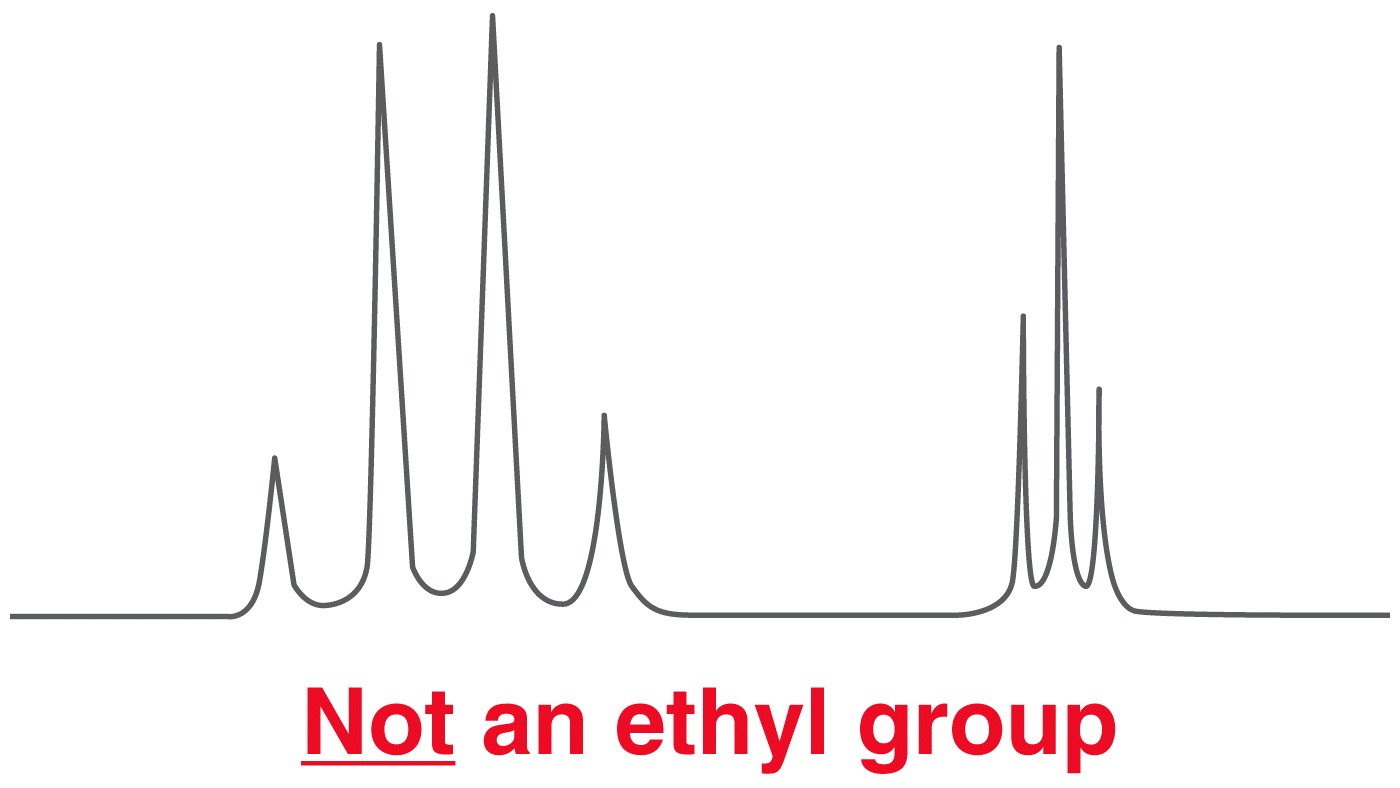 Copyright © 2017 John Wiley & Sons, Inc. All rights reserved.
15-55
Klein, Organic Chemistry 3e
15.7 Multiplicity
A peak with an integration equal to 9 suggests the presence of a tert-butyl group




An isolated isopropyl group gives a doublet and a septet

Practice with conceptual checkpoint 15.17
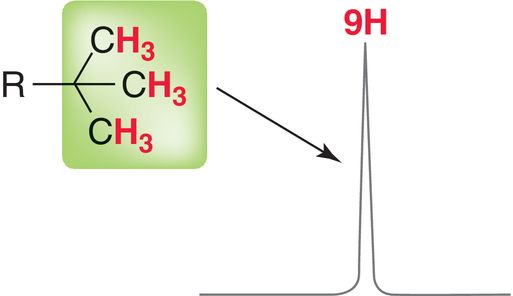 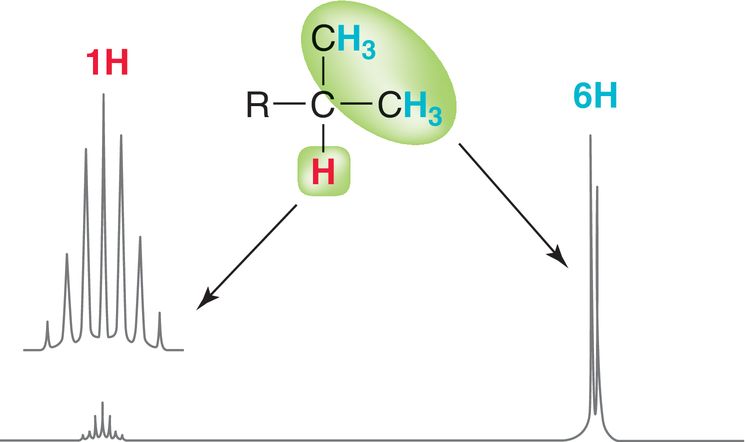 Copyright © 2017 John Wiley & Sons, Inc. All rights reserved.
15-56
Klein, Organic Chemistry 3e
15.7 Multiplicity
Complex splitting results when a proton has two different kinds of neighboring protons




If Jab is much greater than Jbc then the signal will appear as a quartet of triplets
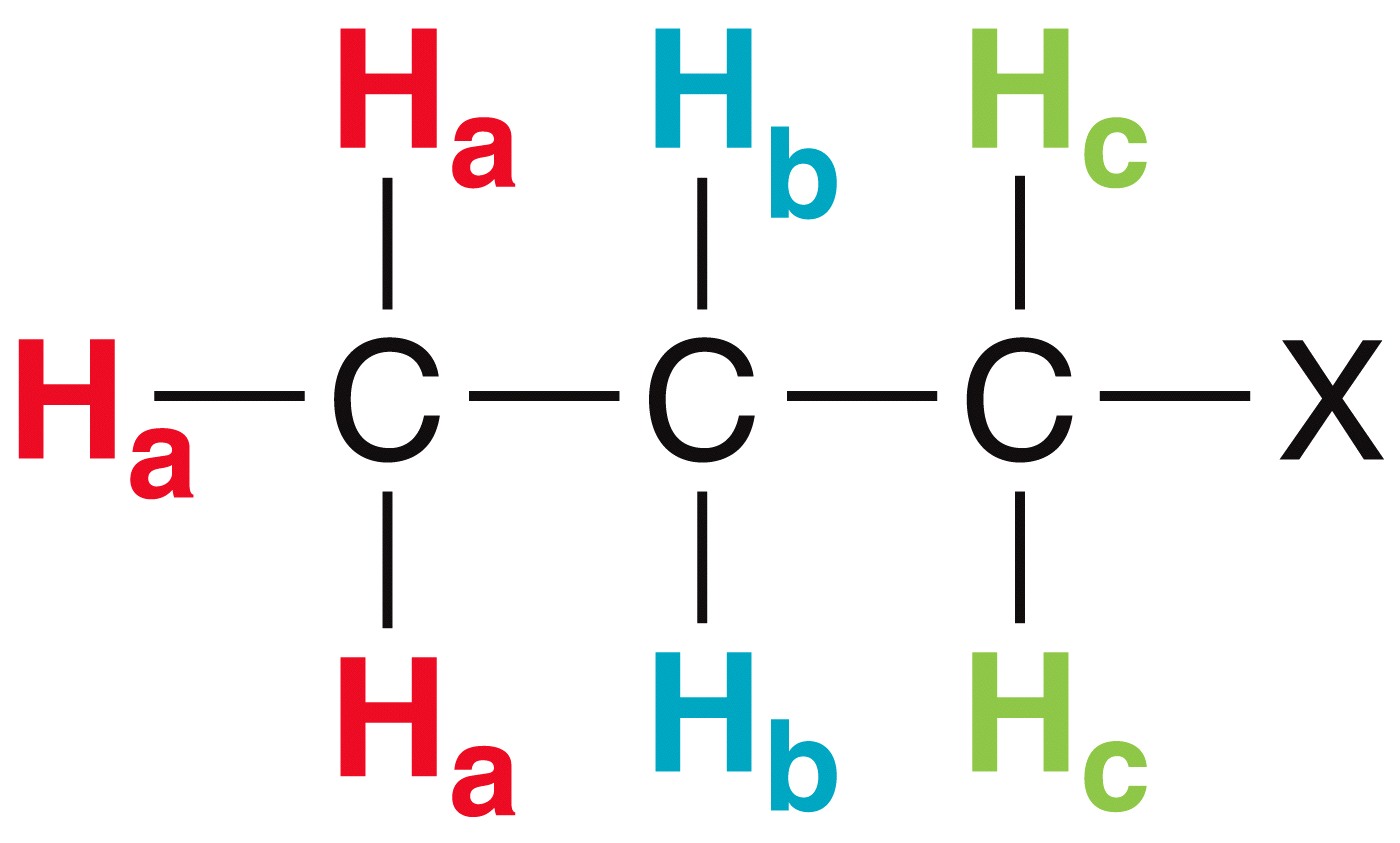 In the molecule shown, Hb is split into a quartet by Ha and into a triplet by Hc
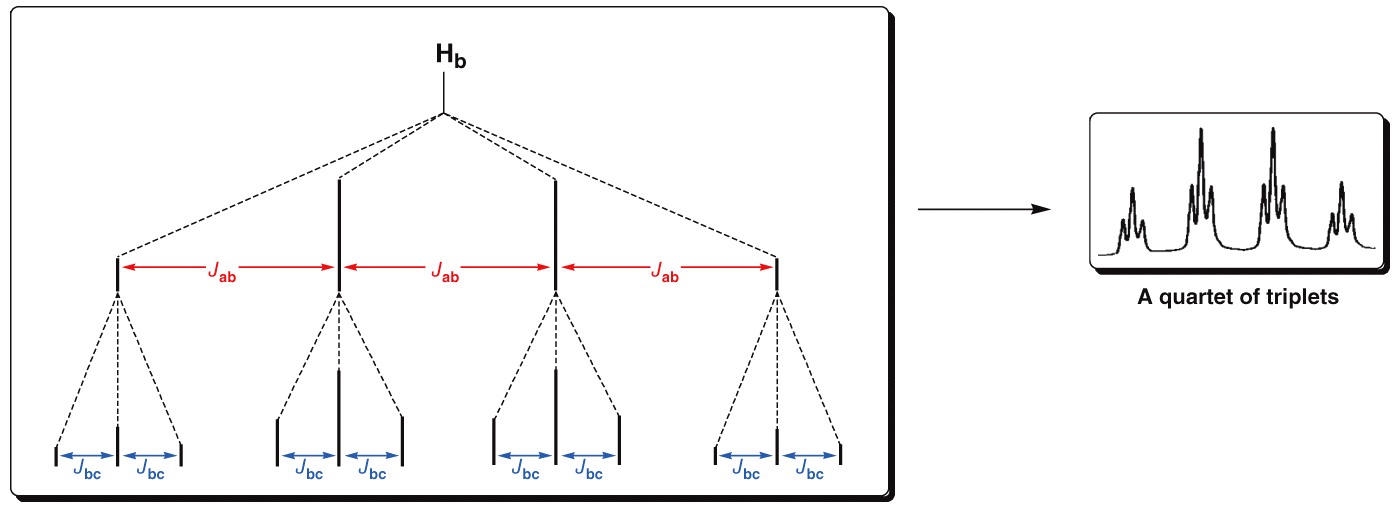 Copyright © 2017 John Wiley & Sons, Inc. All rights reserved.
15-57
Klein, Organic Chemistry 3e
15.7 Multiplicity
Complex splitting results when a proton has two different kinds of neighboring protons


If Jbc is much greater than Jab, the signal will appear as a triplet of quartets


If Jbc is similar to Jab, then several lines may overlap, and the signal is called a multiplet
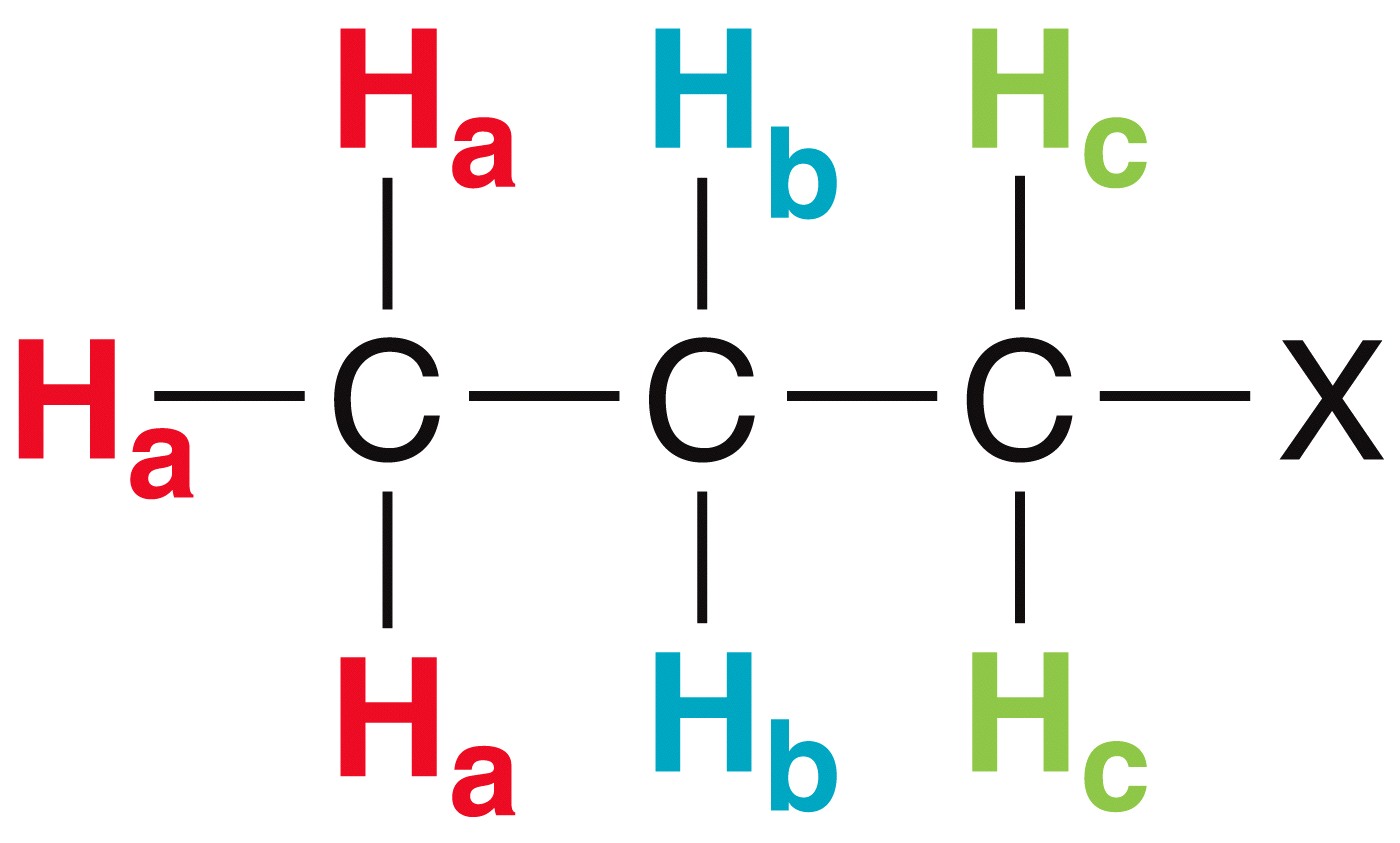 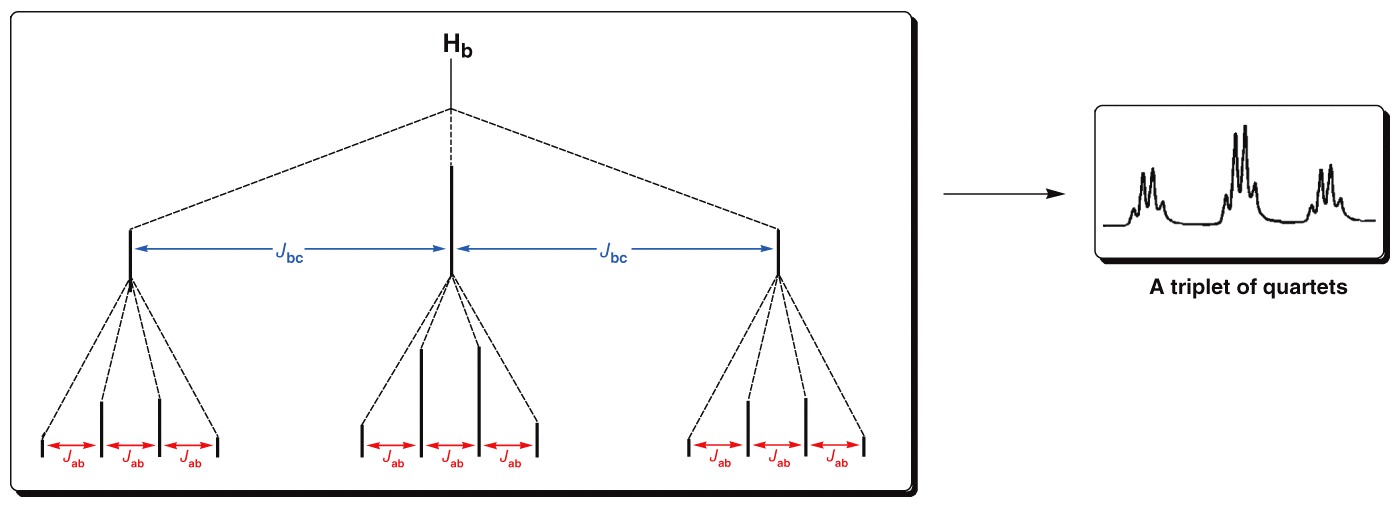 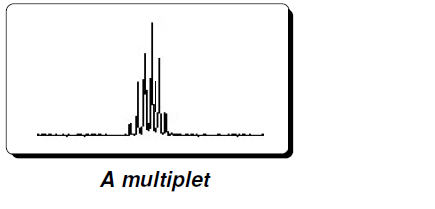 Copyright © 2017 John Wiley & Sons, Inc. All rights reserved.
15-58
Klein, Organic Chemistry 3e
15.7 Multiplicity
Splitting is not observed for some protons. Consider ethanol








The protons bonded to carbon split each other, but the hydroxyl proton is not split
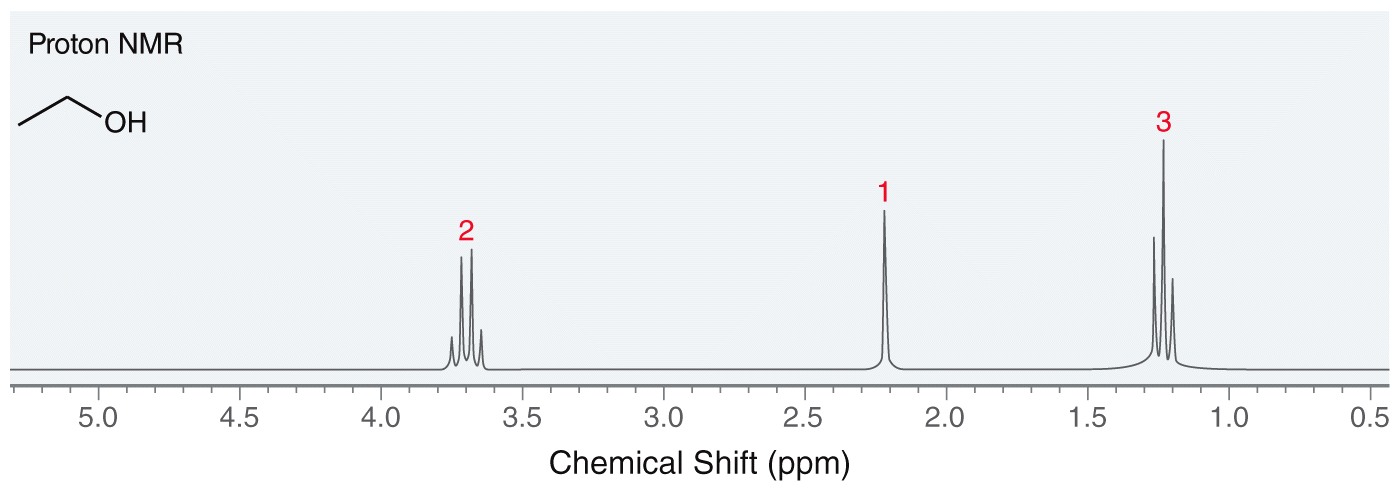 Copyright © 2017 John Wiley & Sons, Inc. All rights reserved.
15-59
Klein, Organic Chemistry 3e
15.7 Multiplicity
The hydroxyl proton and other labile or exchangeable protons undergo rapid exchange with trace amounts of acid. Show a reasonable mechanism






Such exchange blurs the shielding/deshielding affect of the neighboring protons giving a singlet that is often broadened
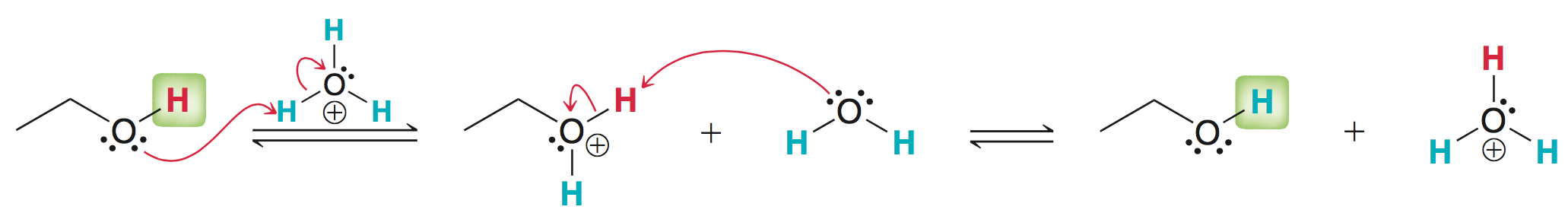 Copyright © 2017 John Wiley & Sons, Inc. All rights reserved.
15-60
Klein, Organic Chemistry 3e
15.9 Using 1H NMR to Distinguish between Compounds
The three molecules below might be difficult to distinguish by IR of MS.






They are easily distinguished with 1H NMR because they do not have the same # of protons.
Practice with SkillBuilder 15.7
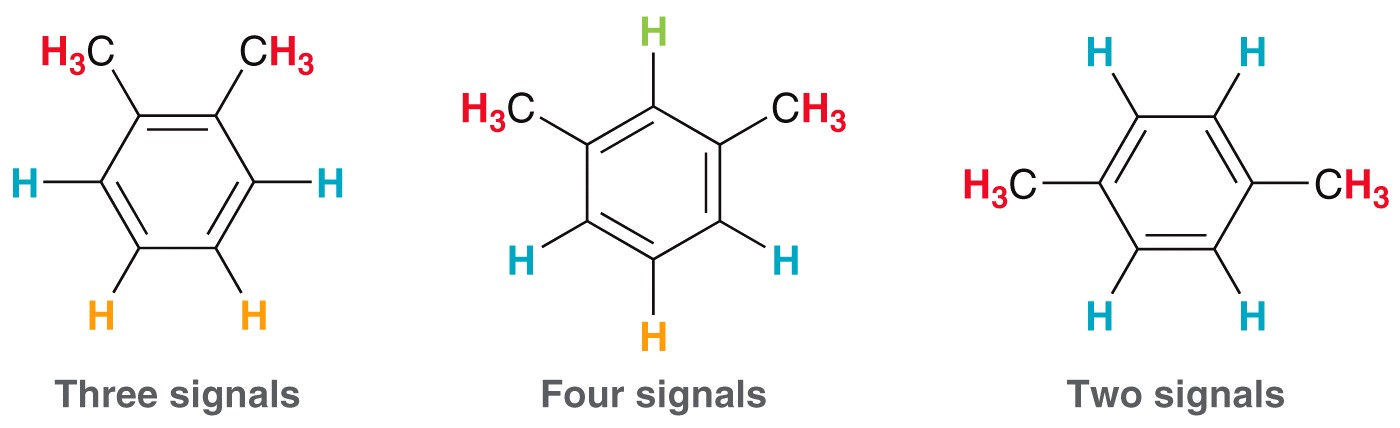 Copyright © 2017 John Wiley & Sons, Inc. All rights reserved.
15-61
Klein, Organic Chemistry 3e
15.10 Analyzing a 1H NMR Spectrum
With a given formula and 1H NMR spectrum, you can determine a molecule’s structure by a 5-step process
Calculate the degree of unsaturation or hydrogen deficiency index (HDI).
Consider the number of NMR signals and integration (gives clues about the symmetry in the molecule)
Analyze each signal, and draw fragments consistent with each signal
Assemble the fragments into a complete structure
Verify the proposed structure is consistent with all of the spectral data

Practice with SkillBuilder 15.8
Copyright © 2017 John Wiley & Sons, Inc. All rights reserved.
15-62
Klein, Organic Chemistry 3e
15.11 Acquiring a 13C NMR Spectrum
Because 1H is by far the most abundant isotope of hydrogen, 1H NMR signals are generally strong

13C only accounts for about 1% of carbon atoms in nature, so a sensitive receiver coil and/or concentrated NMR sample is needed

In 1H NMR, shift, splitting, and integration are important

In 13C NMR, only the number of signals and the chemical shift will be considered
Copyright © 2017 John Wiley & Sons, Inc. All rights reserved.
15-63
Klein, Organic Chemistry 3e
15.11 Acquiring a 13C NMR Spectrum
In 13C NMR, the 1H-13C splitting is often so complex that the spectrum is unreadable

To elucidate the 13C spectrum and make it easier to determine the total number of 13C signals, 13C NMR are generally decoupled

In the vast majority of 13C spectra, all of the signals are singlets
Copyright © 2017 John Wiley & Sons, Inc. All rights reserved.
15-64
Klein, Organic Chemistry 3e
15.12 Chemical Shifts in 13C NMR
Compared to 1H, 13C atoms require a different frequency of energy to excite (resonate)

Compared to the standard TMS, 13C NMR signals generally appear between 220 and 0 ppm

Each signal in a 13C NMR spectrum represents a unique type of carbon

Planes and axes of symmetry can cause carbon atoms to be electronically equivalent
Copyright © 2017 John Wiley & Sons, Inc. All rights reserved.
15-65
Klein, Organic Chemistry 3e
15.12 Chemical Shifts in 13C NMR
Note how symmetry affect the number of 13C signals for these compounds:
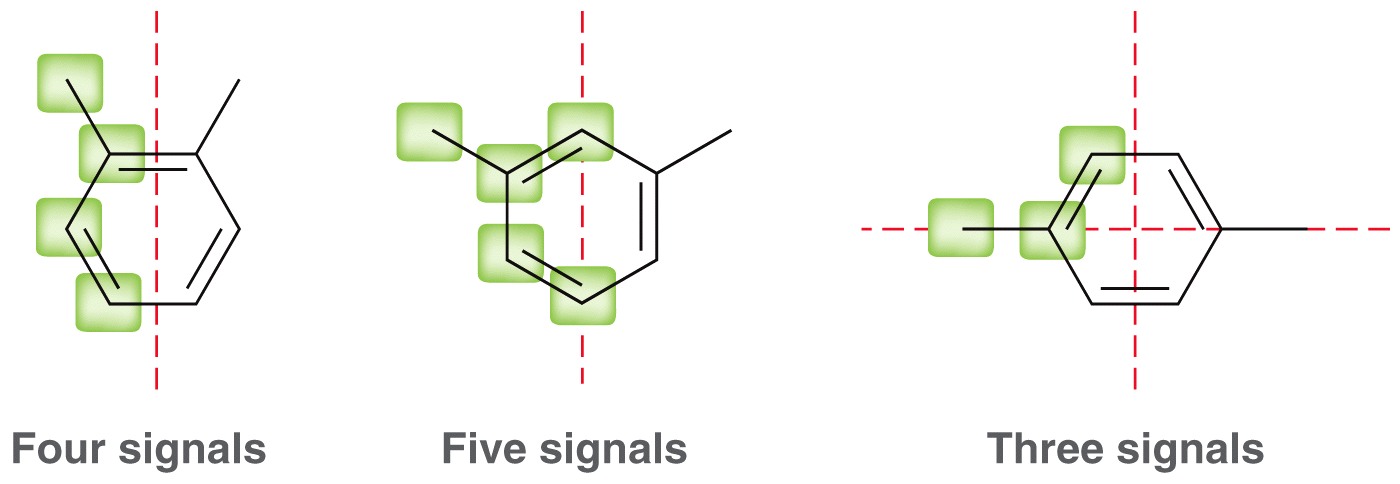 Copyright © 2017 John Wiley & Sons, Inc. All rights reserved.
15-66
Klein, Organic Chemistry 3e
15.12 Chemical Shifts in 13C NMR
Like 1H signals, chemical shifts for 13C signals are affected by shielding or deshielding









Practice with SkillBuilder 15.9
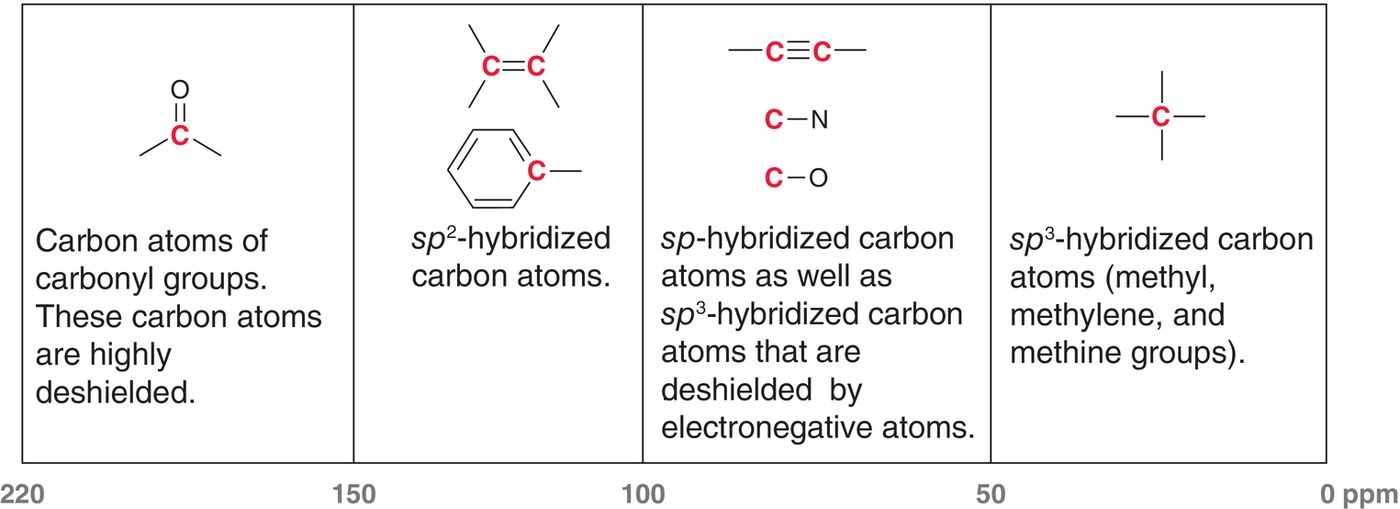 Copyright © 2017 John Wiley & Sons, Inc. All rights reserved.
15-67
Klein, Organic Chemistry 3e
15.13 DEPT 13C NMR Spectroscopy
13C spectra generally give singlets that do not provide information about the number of hydrogen atoms attached to each carbon

Distortionless Enhancement by Polarization Transfer (DEPT) 13C NMR provides information the number of hydrogen atoms attached to each carbon

DEPT-90: Only CH signals appear
DEPT-135: CH3 and CH give (+) signals, and CH2 give (-) signals
Copyright © 2017 John Wiley & Sons, Inc. All rights reserved.
15-68
Klein, Organic Chemistry 3e
15.13 DEPT 13C NMR Spectroscopy
DEPT-90: Only CH signals appear
DEPT-135: CH3 and CH = (+) signals, CH2 = (-) signals









Practice with SkillBuilder 15.10
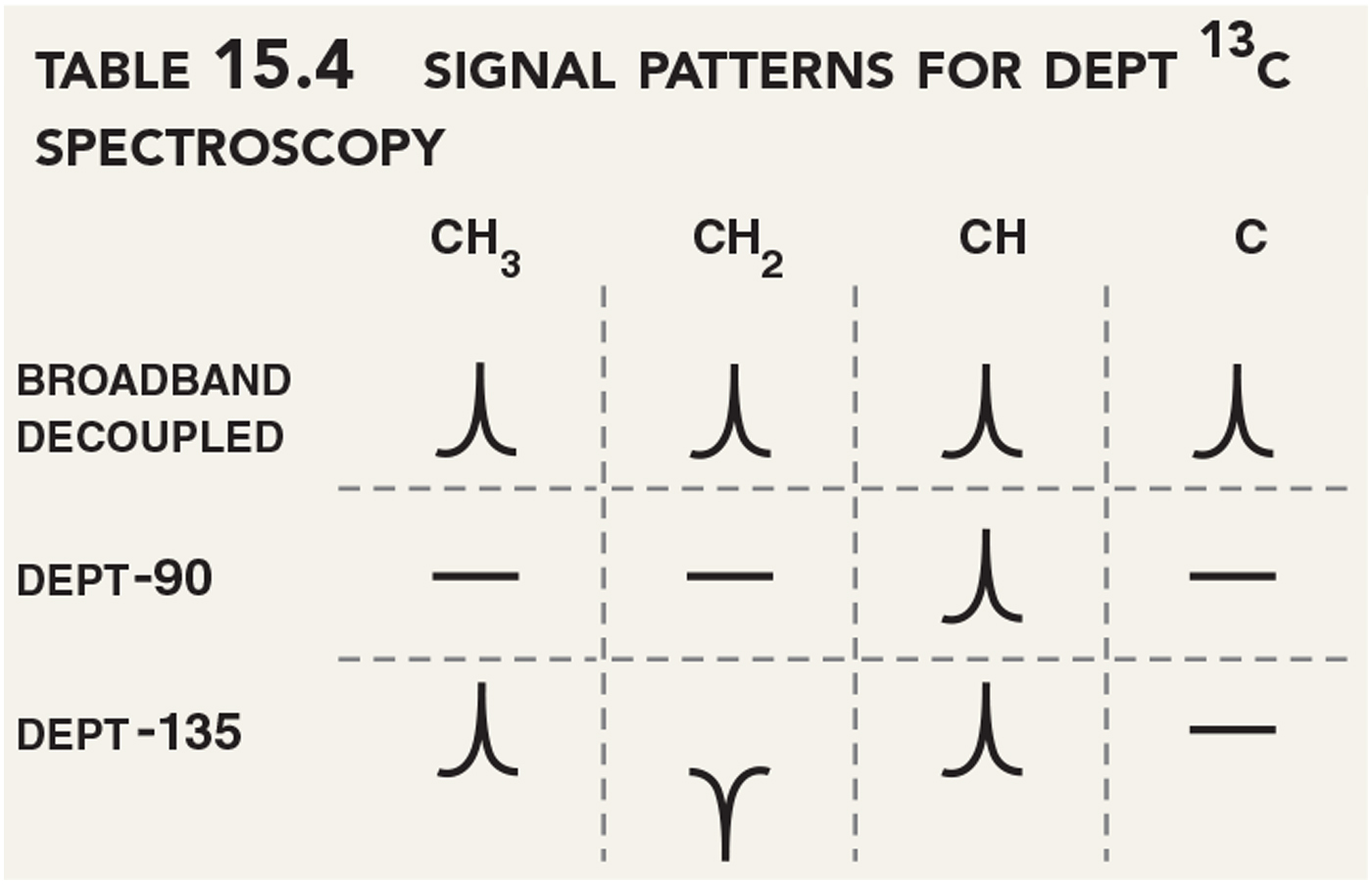 Copyright © 2017 John Wiley & Sons, Inc. All rights reserved.
15-69
Klein, Organic Chemistry 3e
15.13 Magnetic Resonance Imaging (MRI)
MRI (Magnetic Resonance Imaging) instruments are essentially 1H NMR spectrometers
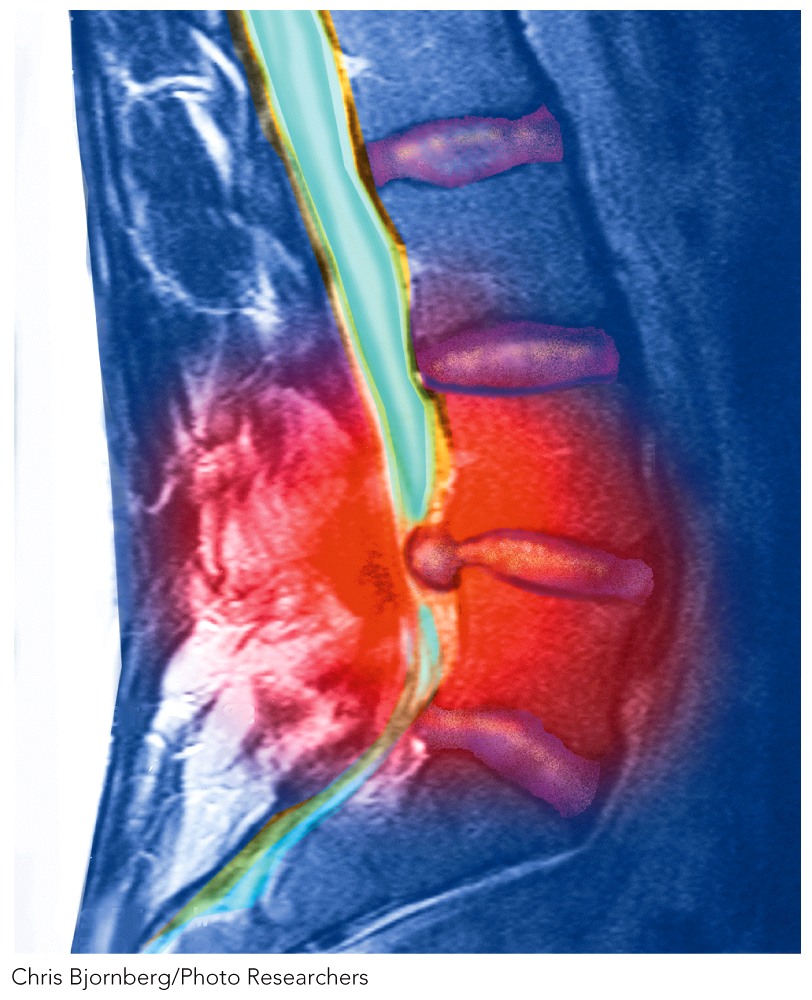 The body is analyzed rather than a sample in an NMR tube
Different tissues have different concentrations of protons. 
The MRI gives a 3D image of different tissues.

Radio waves and magnetic field are very mild, so no side effects are experienced
Copyright © 2017 John Wiley & Sons, Inc. All rights reserved.
15-70
Klein, Organic Chemistry 3e